The Mad Hedge Fund Trader“Front Running 2018”
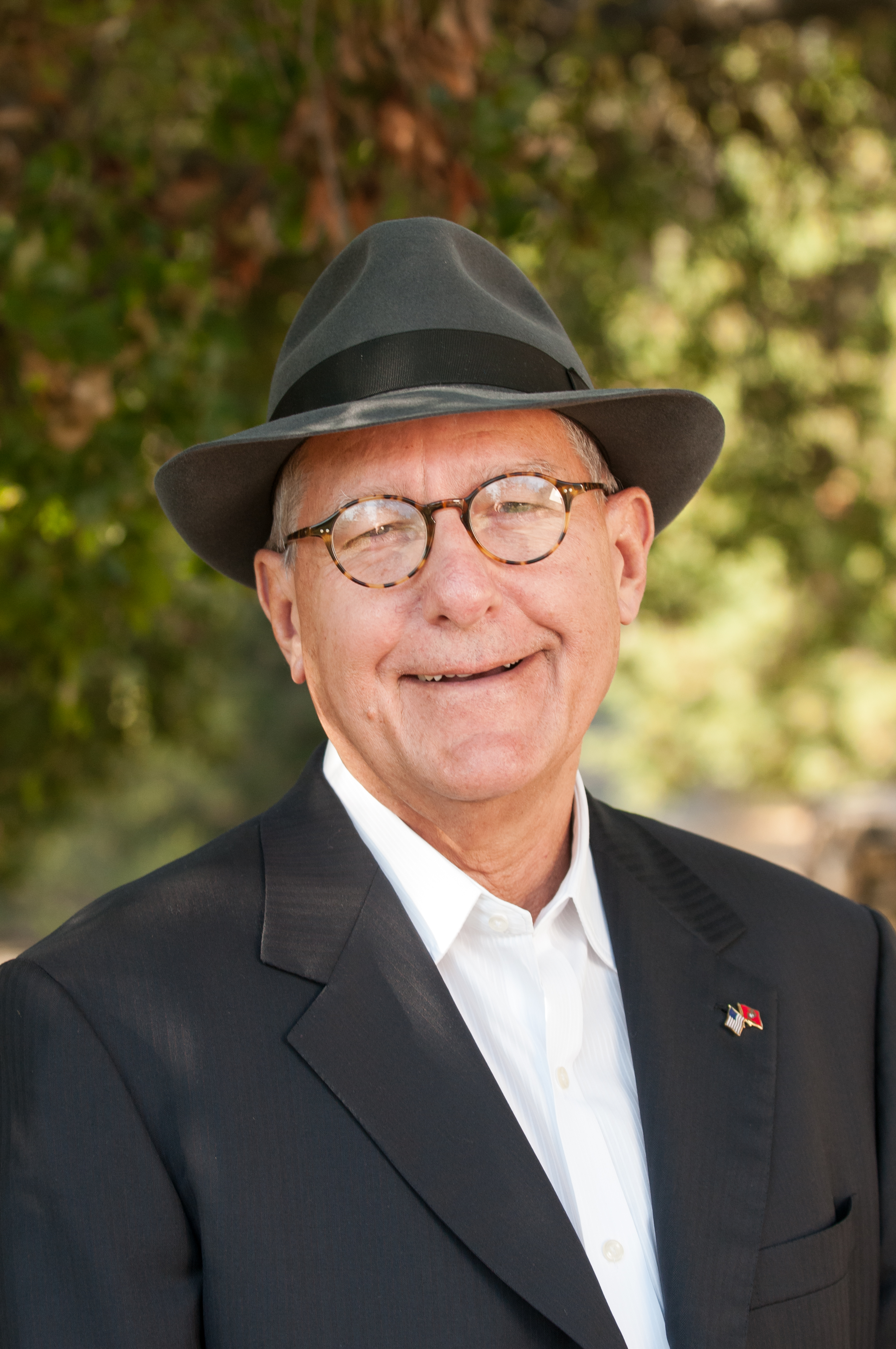 With John Thomasfrom Silicon Valley, CA, January 3, 2017www.madhedgefundtrader.com
Trade Alert PerformanceBiggest Up Month in Ten Years!  New All Time High!!22 Consecutive Profitable Trade Alerts!!
*January   +9.35% Final        *July  +1.95% Final*February   +6.39% FINAL         *August +18.38% Final*March    +4.87% Final         *September +7.65% Final*April        +1.84% Final         *October +1.39% Final*May        -0.45% Final         *November +2.08% Final*June        +0.70% Final       *December +3.76% Final*2017 Year to Date 57.91%compared to 19% for the Dow Average31 of 35 consecutive profitable trade alerts*Trailing One year return +57.91%, +276.47% since inception,*Average annualized return of 34.20%
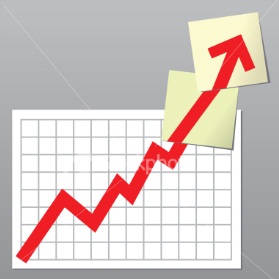 Portfolio ReviewNo “sweet spot” entry pointsRisk/Reward is out of balance, 70% cash
NO POSITIONS
Daily Audited Performance
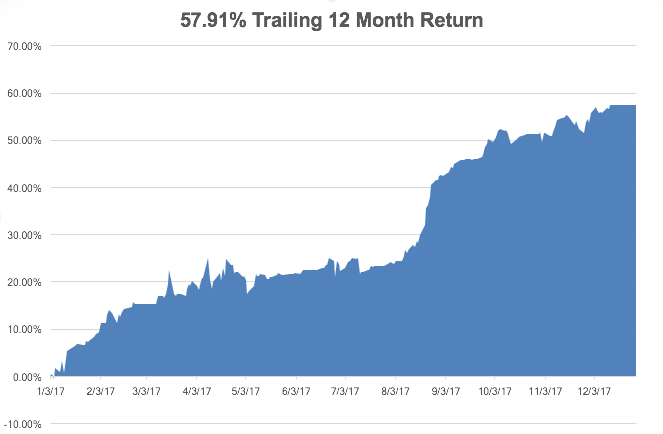 Eight Year Daily Audited Performance
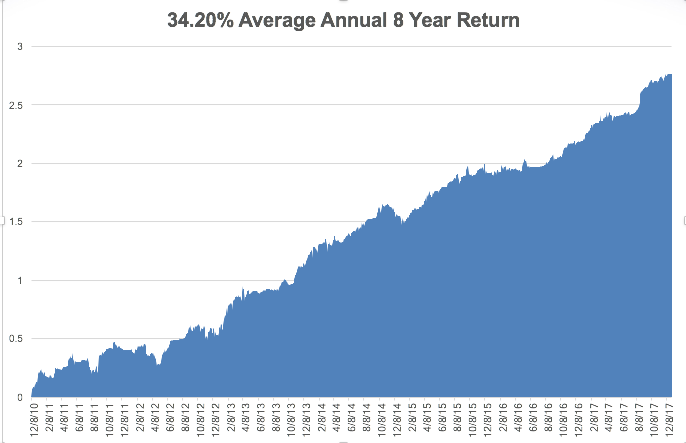 The Method to My Madness
*Global stock market melt up has taken stocks to record valuation and momentum highs, Great Q3 earnings adding fuel to the fire*Sell every bond rally….The Fed put the top in with $4 T bond hoard liquidation*Look for main stock indexes to grind up for 2018*Keep buying ”RISK OFF” assets, like gold, on dips as a hedge against brief bouts of profit taking in stocks*Sell the FANG’s, the new game is in domestic laggards, reflation plays, and banks*Buy oil stocks on dips, commodities to outperformstocks in 2018*Sell Japanese yen on any new rallies, top is in
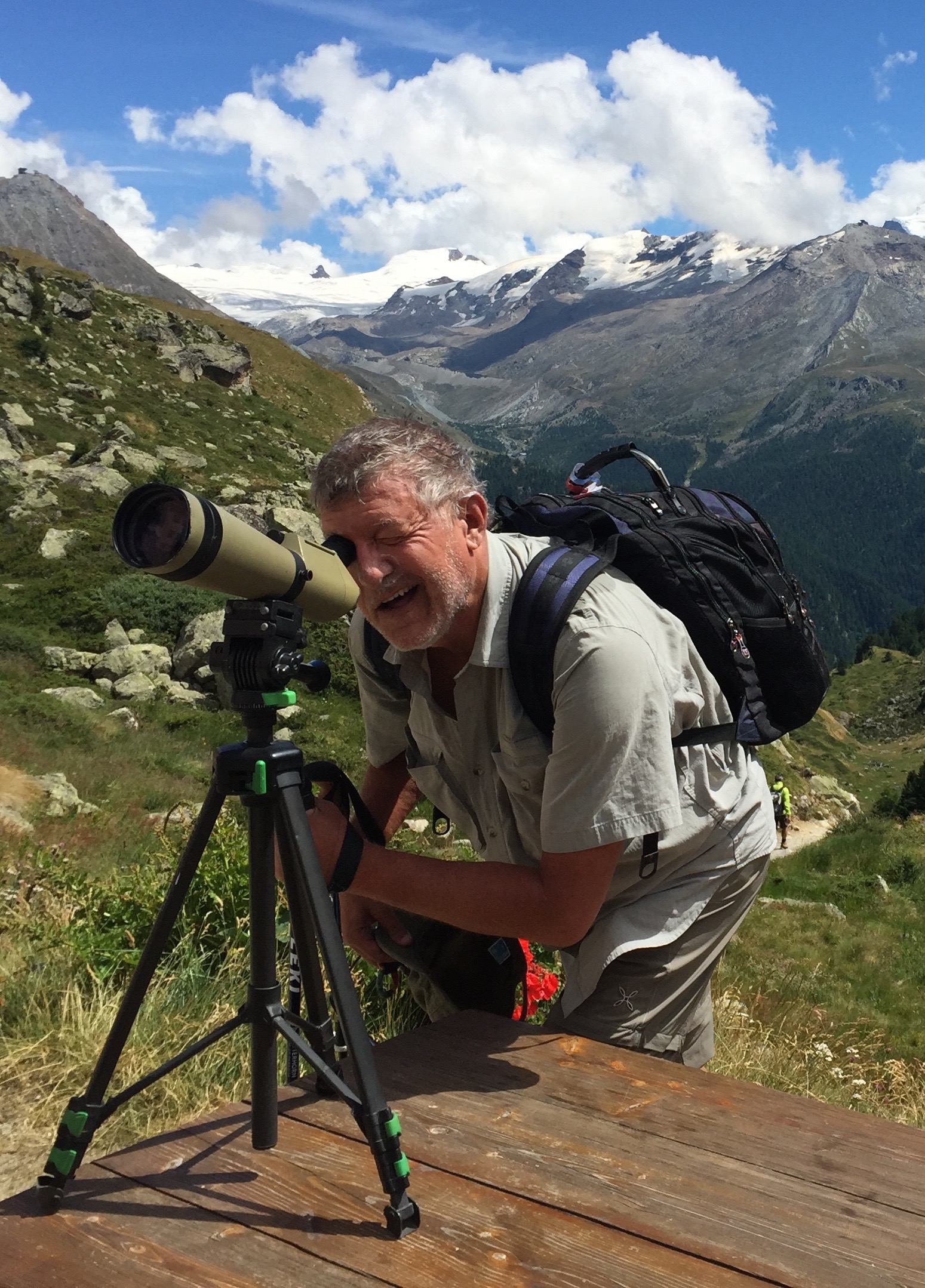 The Mad Hedge Profit PredictorMarket Timing IndexAn artificial intelligence driven algorithm that analyzes 30 differenteconomic, technical, and momentum driven indicators
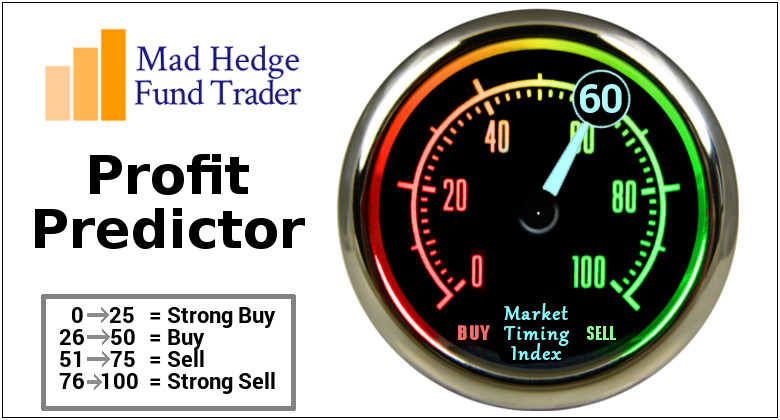 The Mad Hedge Profit PredictorMiddle of the Range
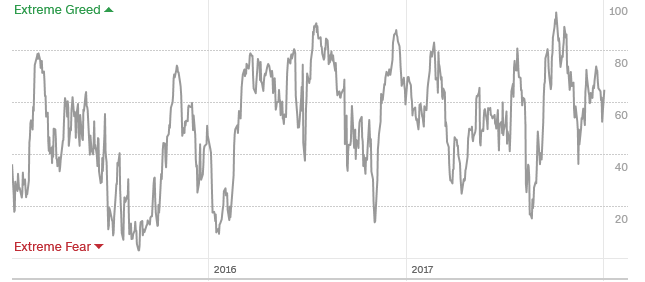 The Global Economy-A Signals Go
*Fed minutes out this afternoon giving insight into pace of rate hikes, a noted dove is to be replaced on the board by a noted hawk, increasing the likelihood of more rate rises*Dallas Fed General Activity Index leaps from 19 to 29*Will the weak first quarter syndrome strike again this year, coming off of a 3.2% Q4*Euro Markit readings accelerating, surpassing the US*US Polar Vortex having a big impact on the economy,driving up oil, commodity, and grain prices
*It’s all very market positive, and severely limited the downside to the last correction
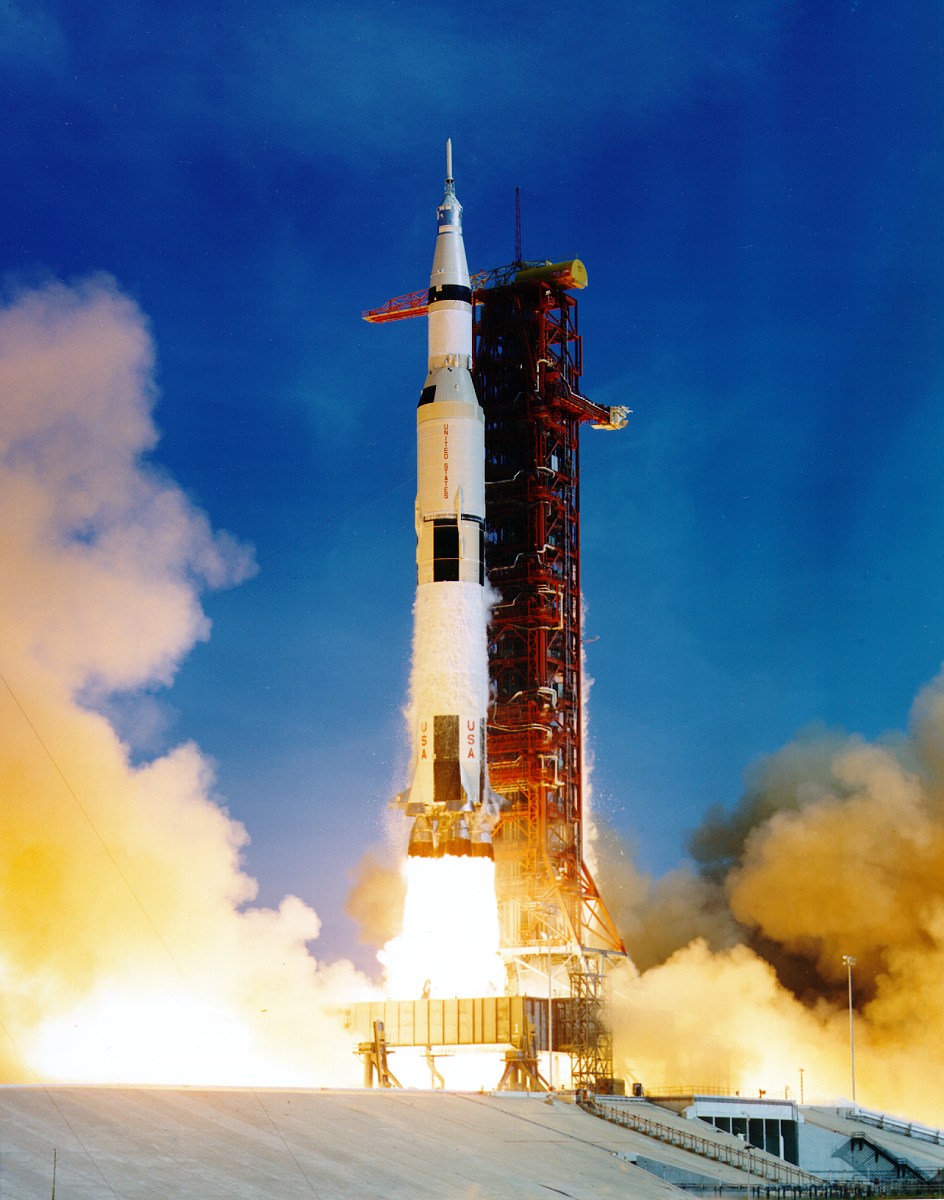 Weekly Jobless Claims –The Most Important Statistic -2,000 to 245,000 coming out of Christmas HiringNew 43 Year Low!
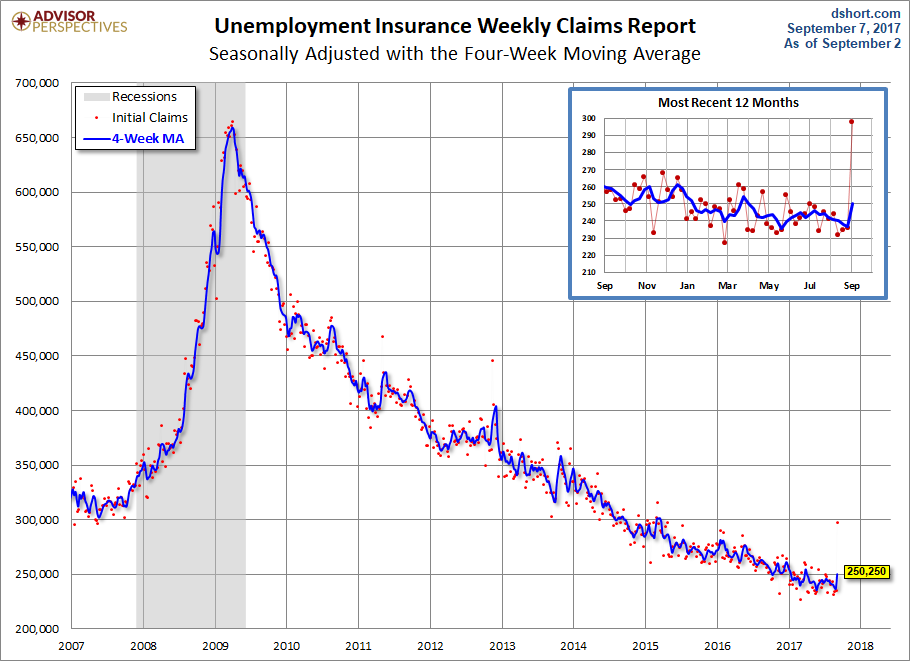 Stocks-Look for Half the Returns With Double the Volatility
*Earnings will still be the major driver in the New Year, up 10%*Look for a major selloff in January as deferred tax selling all hits at once*Company stock buy backs will be given a new lease on life by the tax bill*Sector leadership rotates from FANG’s to financials & industrials, the market leaders of 2018*Energy, with the highest tax rate, will see the biggest earnings growth in 2018*Flat line sideways “time” corrections will be followed by substantial upside breakouts ahead of every quarterly earnings period *Volatility Index (VIX) to range from $9-$20 * A synchronized global economic recovery, artificially low interest rates, and the prospect of once a generation tax cuts are a lot to sell against.
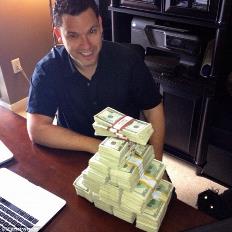 S&P 500-New Highs
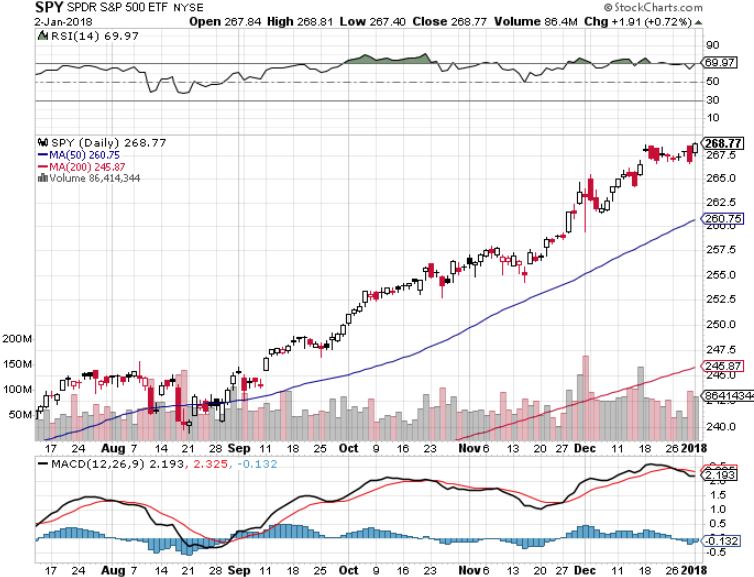 Dow Average-New HighsHaven’t Retraced to the 50 Day MA since May-Very High Risk
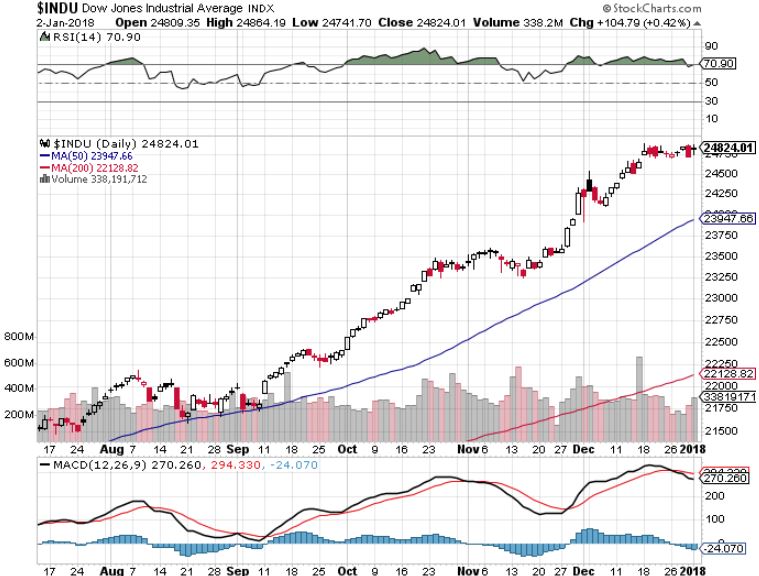 Russell 2000 (IWM)-Peaked Outstopped out of long the (IWM) 12/$152-$155 bear put spread
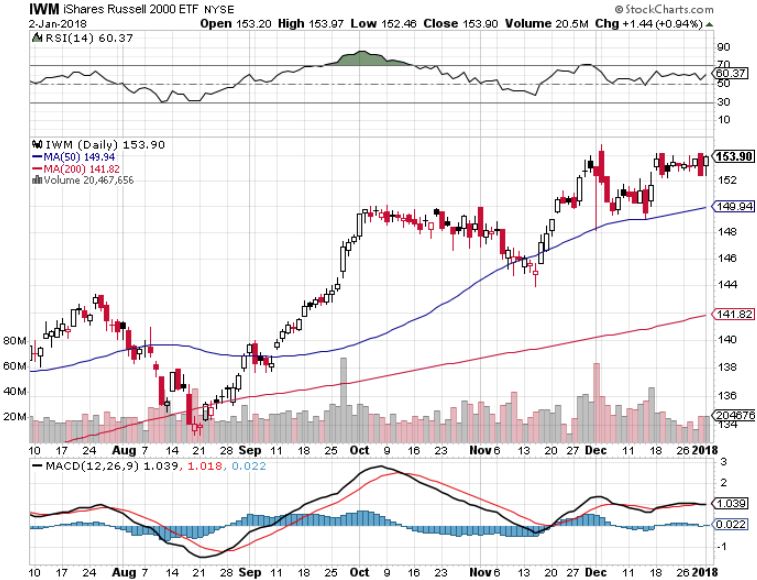 NASDAQ (QQQ)-New Highs
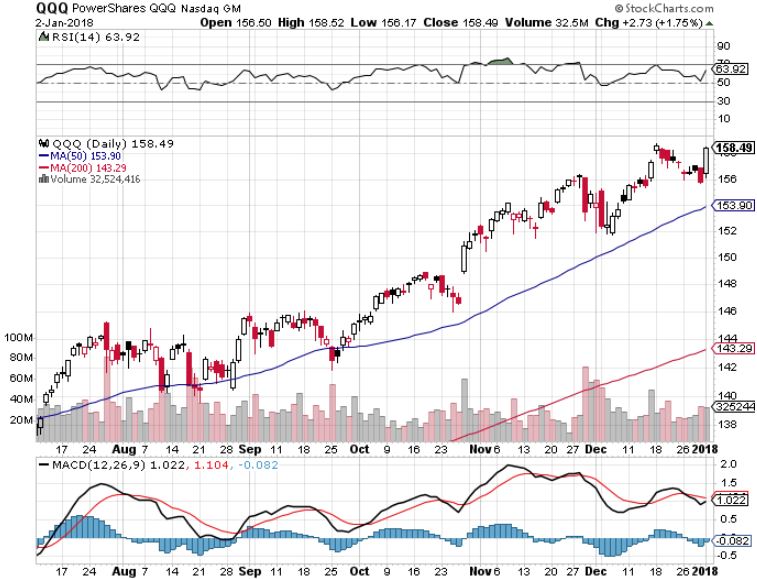 (VIX)-New Low
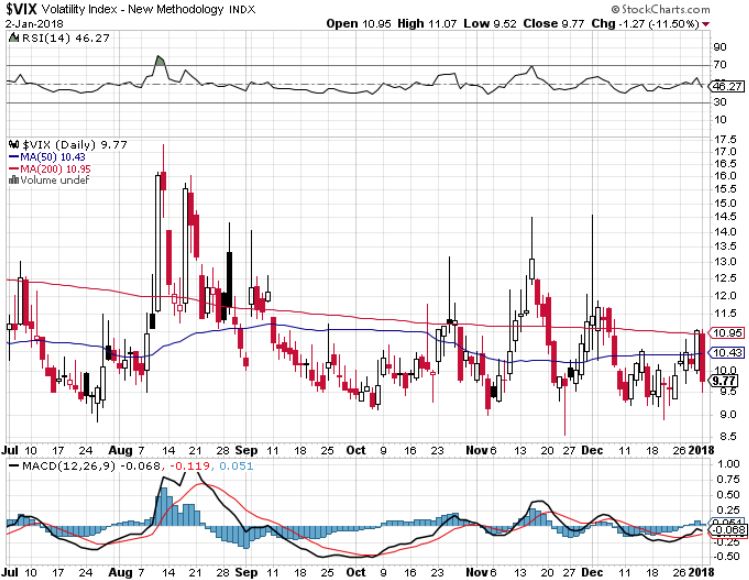 iPath S&P 500 VIX Short-Term Futures ETN (VXX)Begging for New Lowsstopped out of long 1/$60 calls as a hedge for rest of portfoliotook profits on long 11/$20 calls
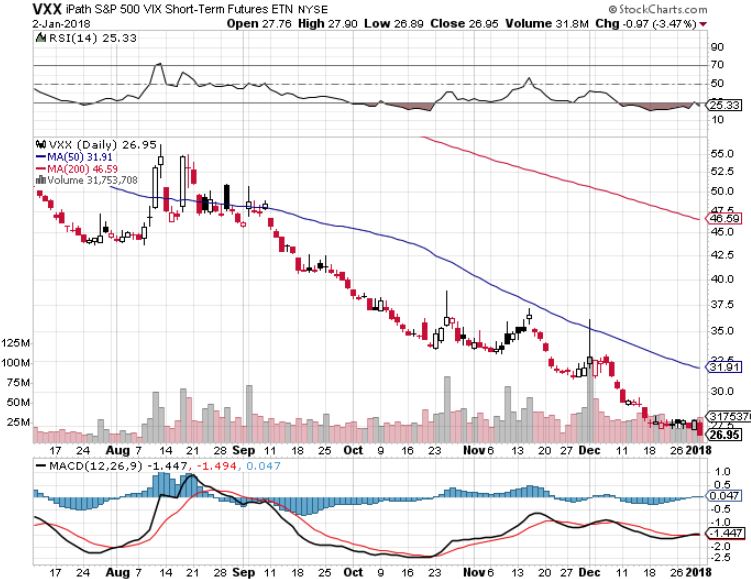 Velocity Shares Daily Inverse VIX Short Term ETN (XIV) One of the most instantly profitable trades of 2016….and 2017took profits on (XIV) long at $81.45
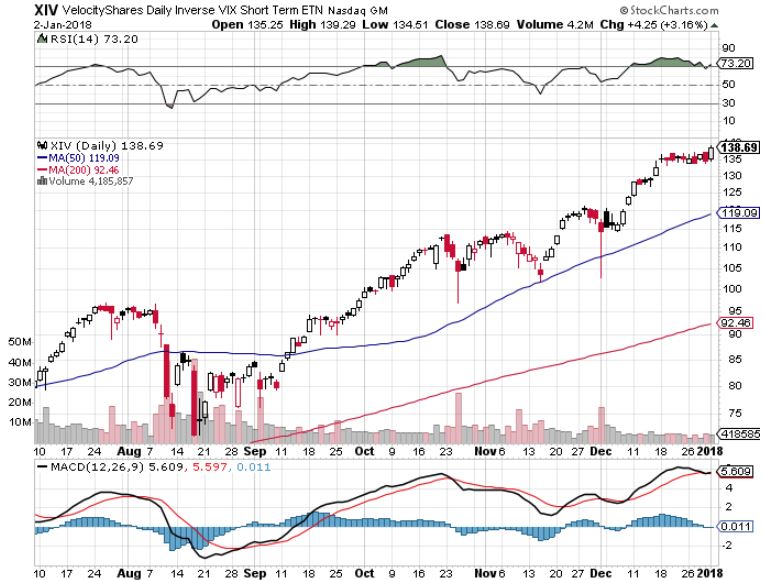 General Electric (GE)-No Recovery
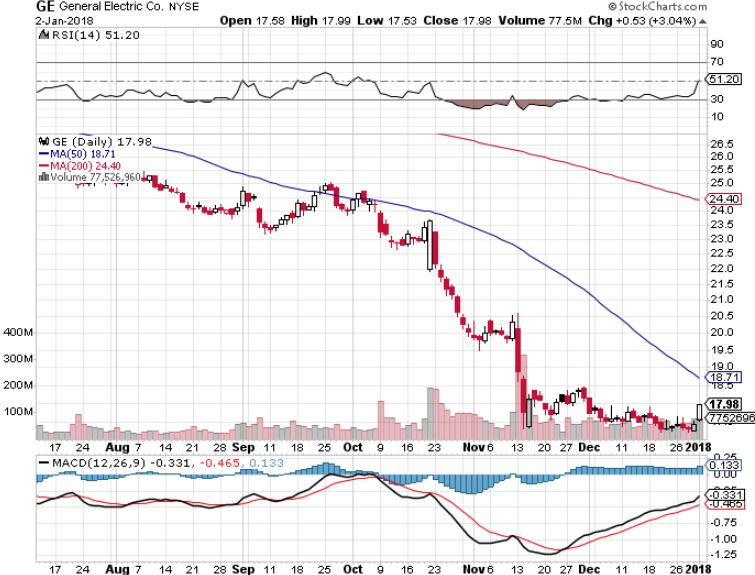 Microsoft (MSFT)
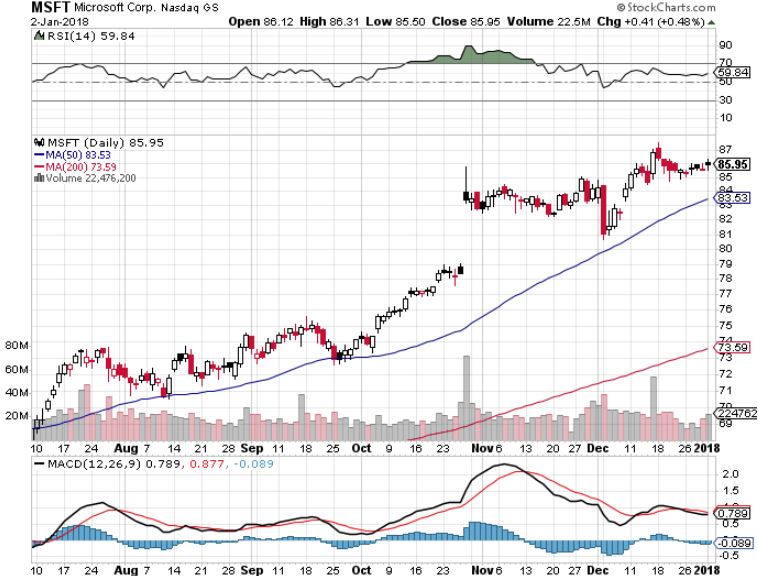 Facebook (FB)-
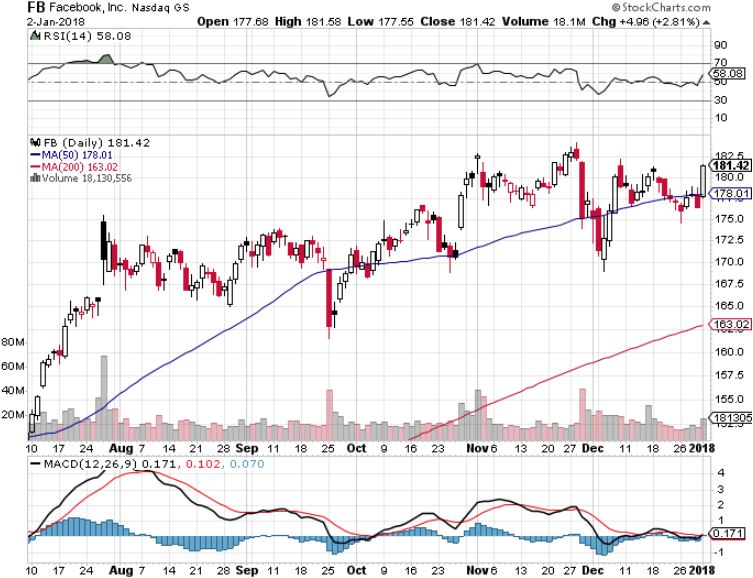 Alphabet (GOOG)-New High
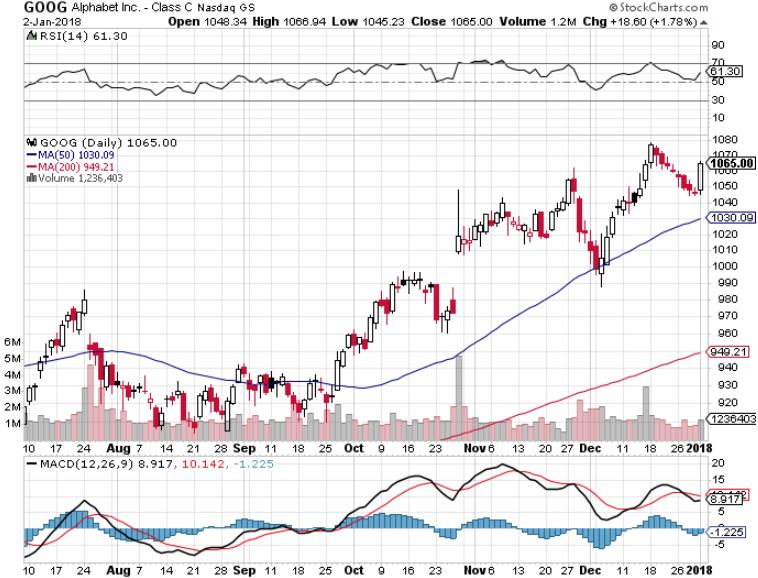 Industrials Sector SPDR (XLI)-(GE), (MMM), (UNP), (UTX), (BA), (HON)
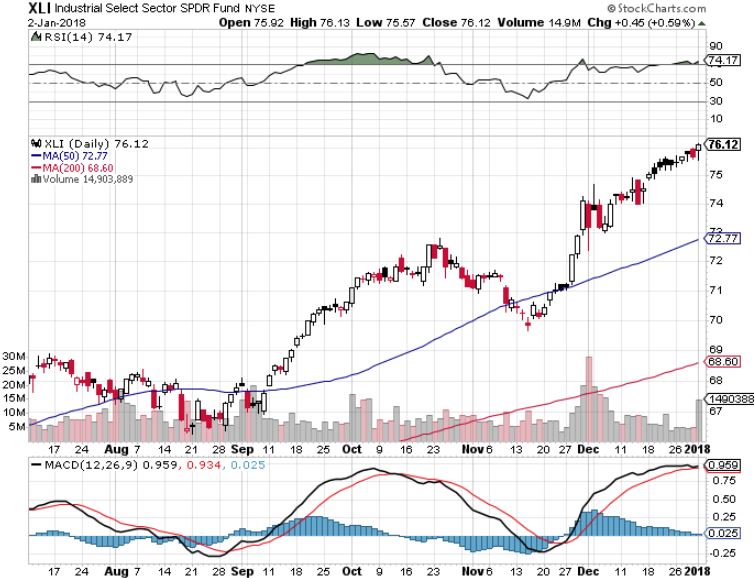 US Steel (X)-took profits on long the 9/$21-$22 vertical bull call spread
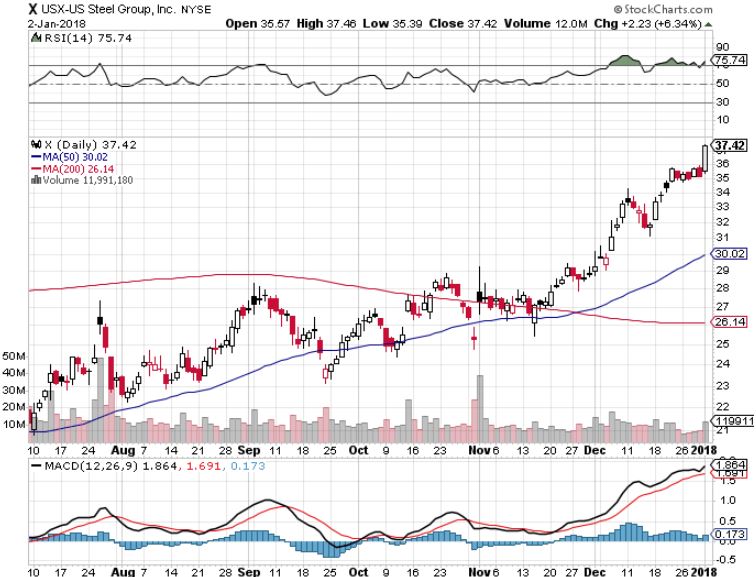 Union Pacific Railroad (UNP)-took profits on long the 9/$100-$102 vertical bull call spread
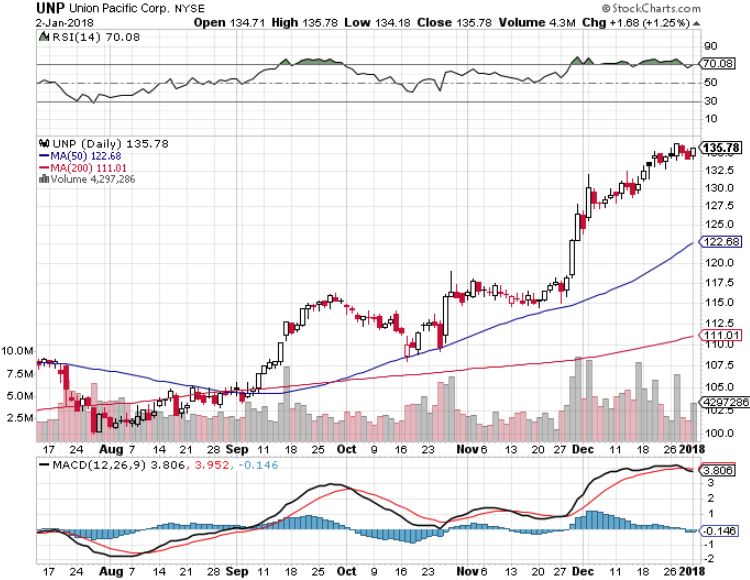 Southwest Airlines (LUV)-Warren Buffett’s Favorite Airline
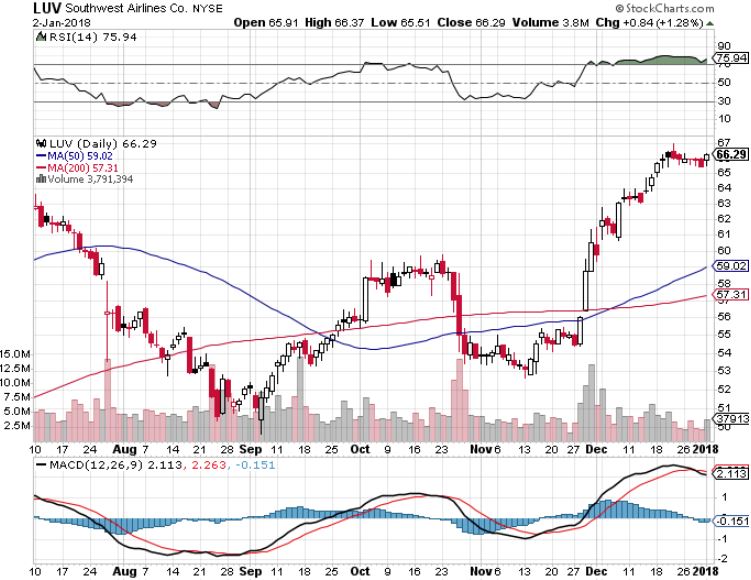 Transports Sector SPDR (XTN)- (ALGT),  (ALK), (JBLU), (LUV), (CHRW), (DAL)
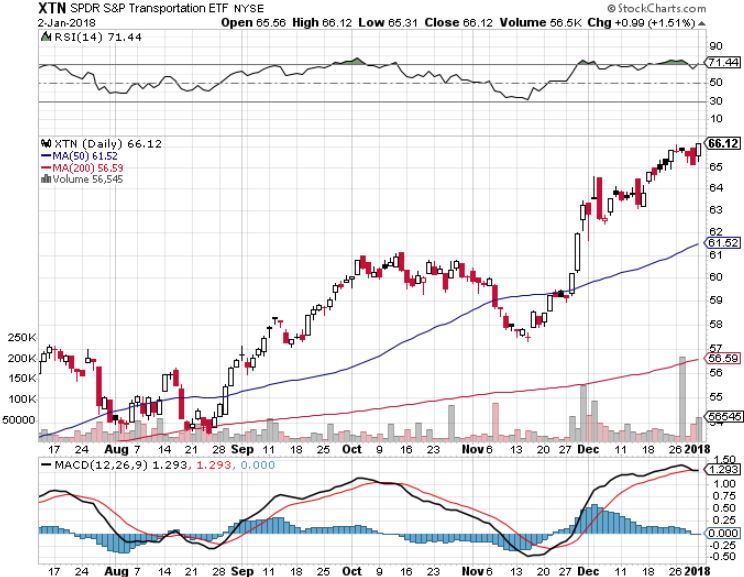 Health Care Sector (XLV), (RXL)-The New FANG?(JNJ), (PFE), (MRK), (GILD), (ACT), (AMGN)
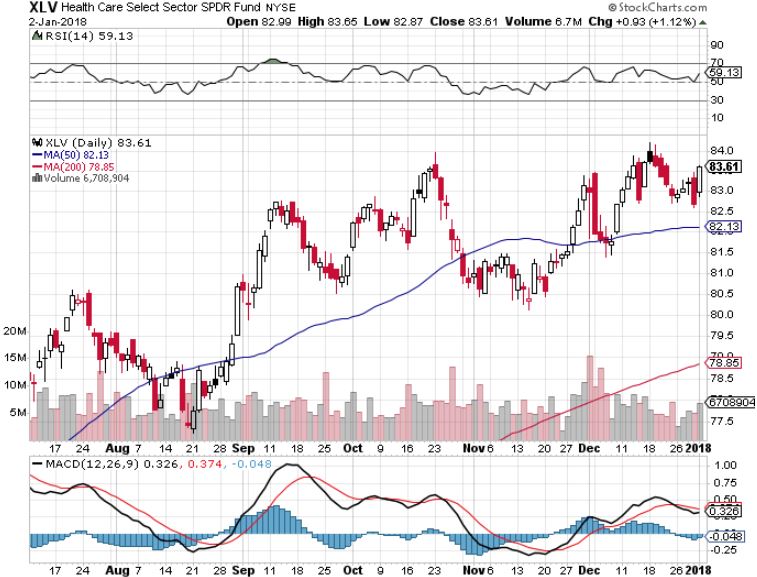 Bank of America (BAC)-New Highs(BLK/B), (WFC), (JPM), (BAC), (C), (GS)long 12/$25.50-$27 bull call spread-expires in 7 trading days
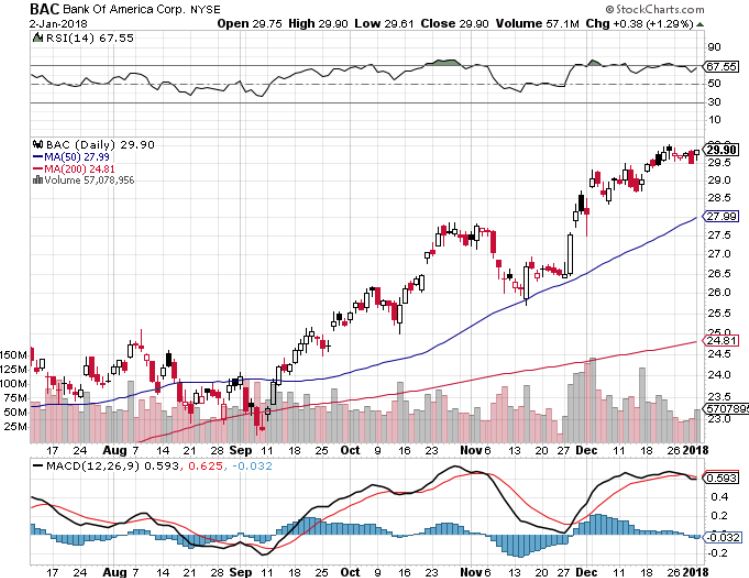 Goldman Sachs (GS)-Interest Rate Drag stopped out of long 10/$220-$225 vertical bull call spread took profits on long 10/$227.50-$232.50 vertical bull call spreadtook profits on long 9/$205-$210 vertical bull call spreadtook profits on long 9/$235-$240 vertical bear put spread
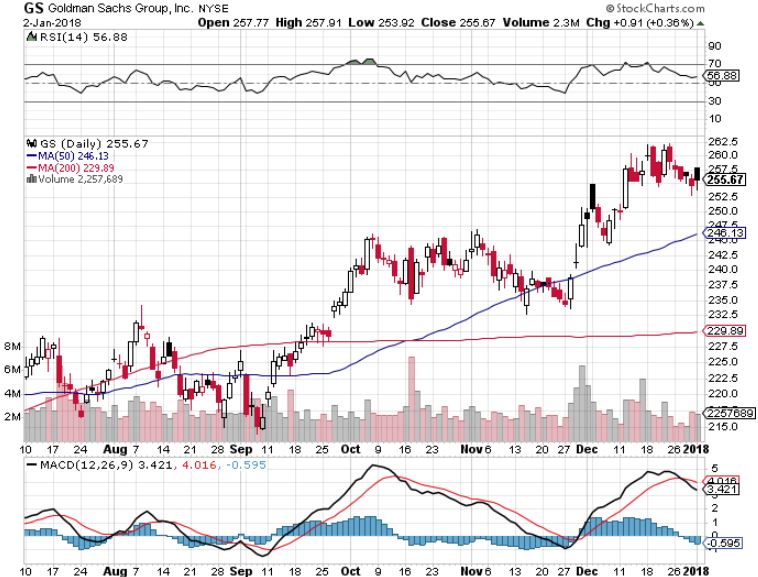 JP Morgan (JPM)-
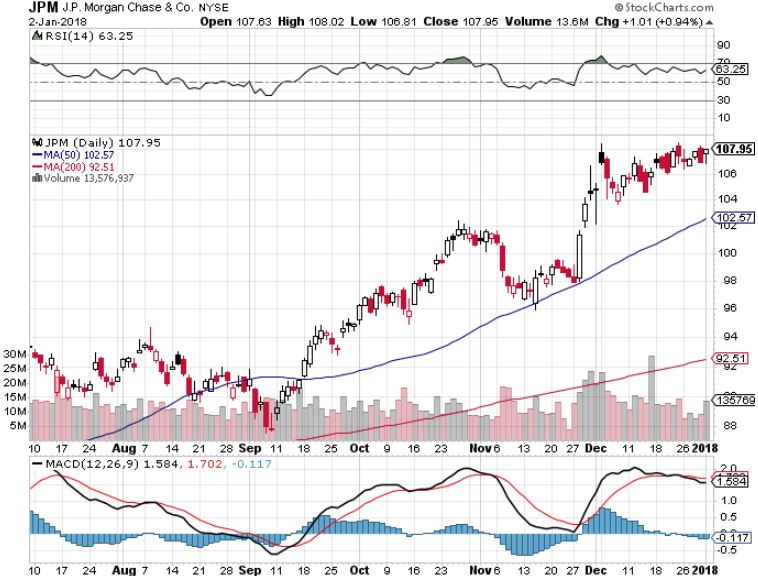 Palo Alto Networks (PANW)-
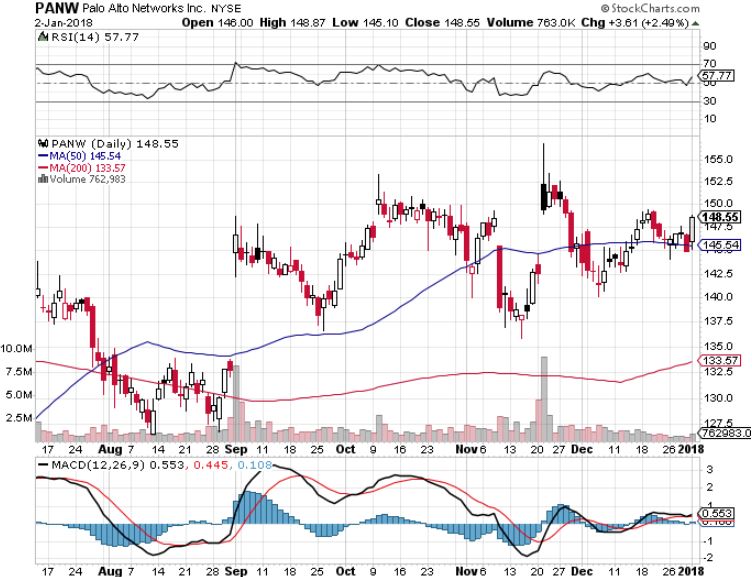 NVIDIA (NVDA)-Rolling Over
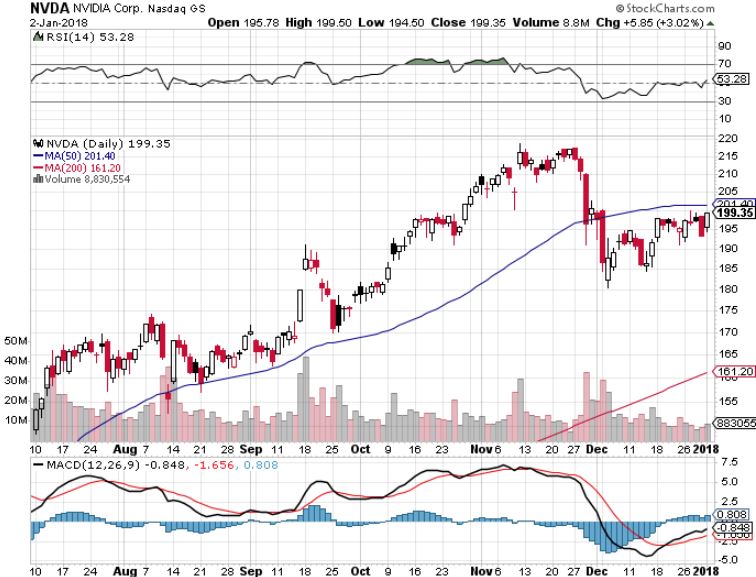 Consumer Discretionary SPDR (XLY)(DIS), (AMZN), (HD), (CMCSA), (MCD), (SBUX)
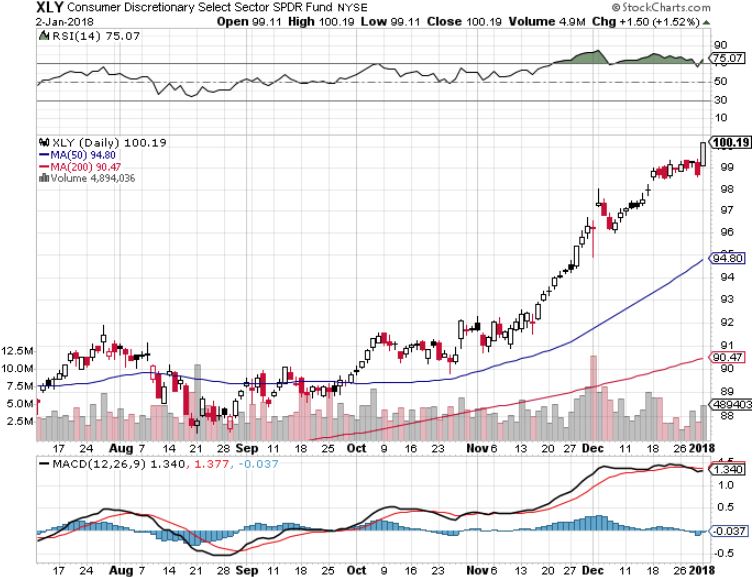 Europe Hedged Equity (HEDJ)-Global Rally
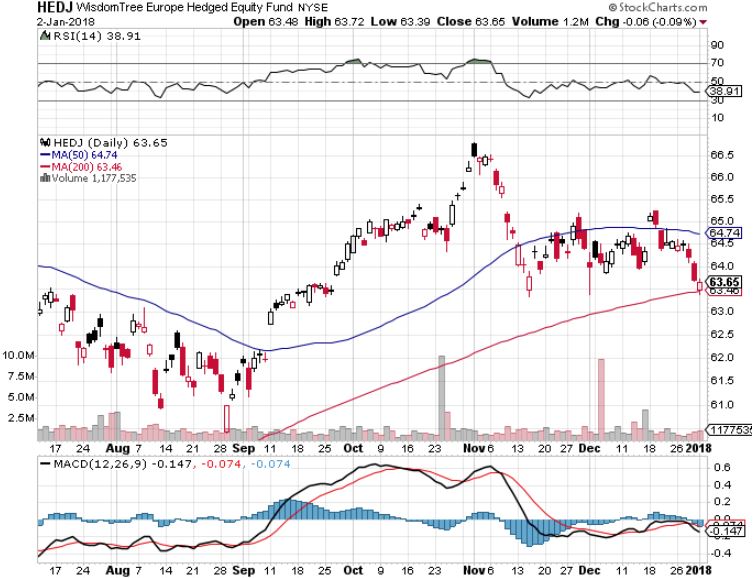 Japan (DXJ)-More Global Rally on Yen Weaknessand Abe Election win
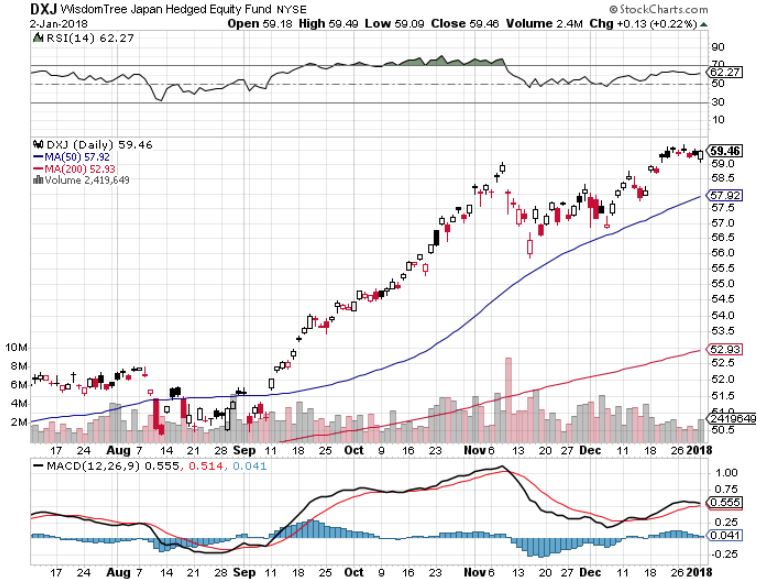 China ($SSEC)-Economic Recovery on Track
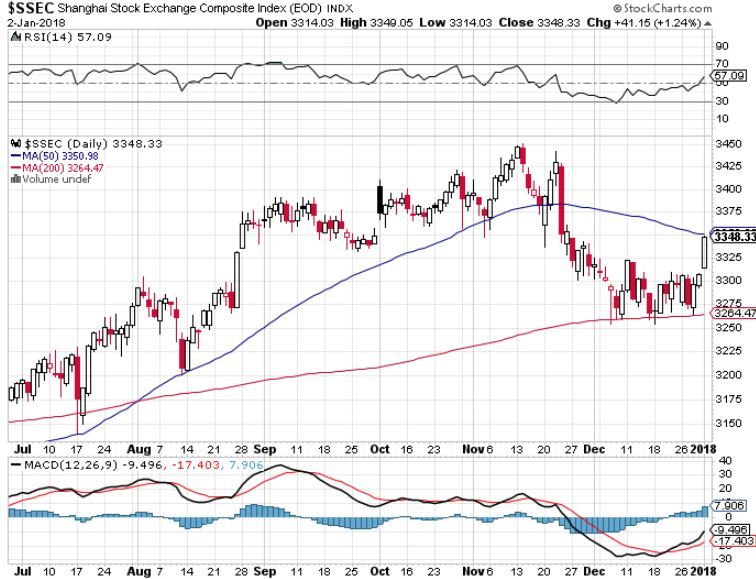 Emerging Markets (EEM)- New High
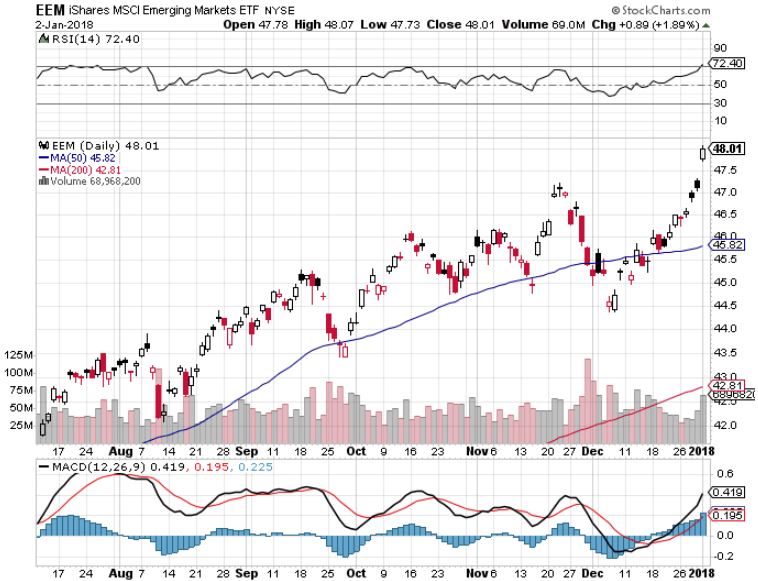 Bonds-Flight to Safety
*New tax bill promises to demolish the bond market, but it may take some time*Budget deficit now climbing sharply from an Obama low of $450 billion to $700 billion now on its way to $1 trillion*Markets now looking for three 25 basis point interest rate hikes in 2018*Huge curve flattening dominating the markets, 40 basis point spread between ten and 30 year bonds, is your early pre recession warning*I’m still looking for a bond selloff in 2018 to take yields to 3.00% by yearend *$6 billion a month, or $200 million a day in bond sales to start soon and are overhanging the market with the FED’sQE unwind
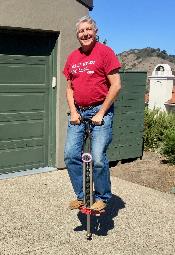 Treasury ETF (TLT) – 2.32%-Double Topping?Long 12/$129-$131 vertical bear put spread-expires in 7 trading daysTook profits on long 12/$129-$132 vertical bear put spread long 11/$127-$129 vertical bear put spread expired at max profit  took profits on long 10/$126-$128 vertical bear put spread took profits on long 10/$127-29 vertical bear put spread
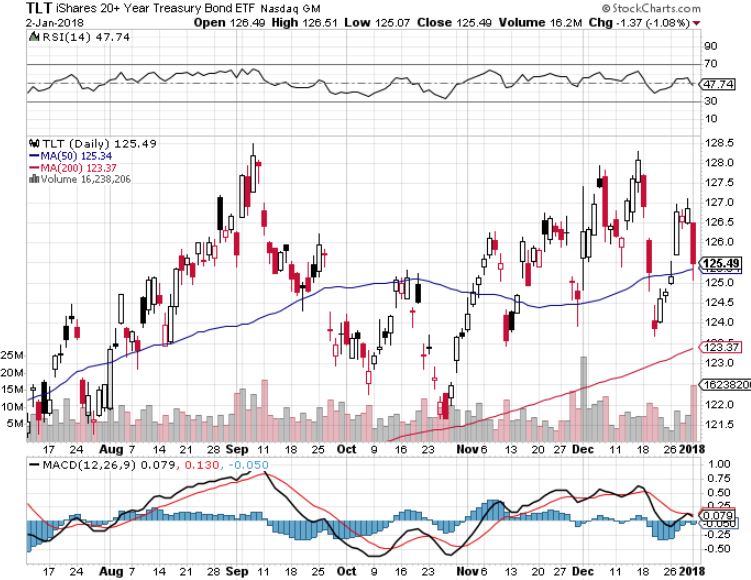 Ten Year Treasury Yield ($TNX) 2.36%Breakdown, Now major Support
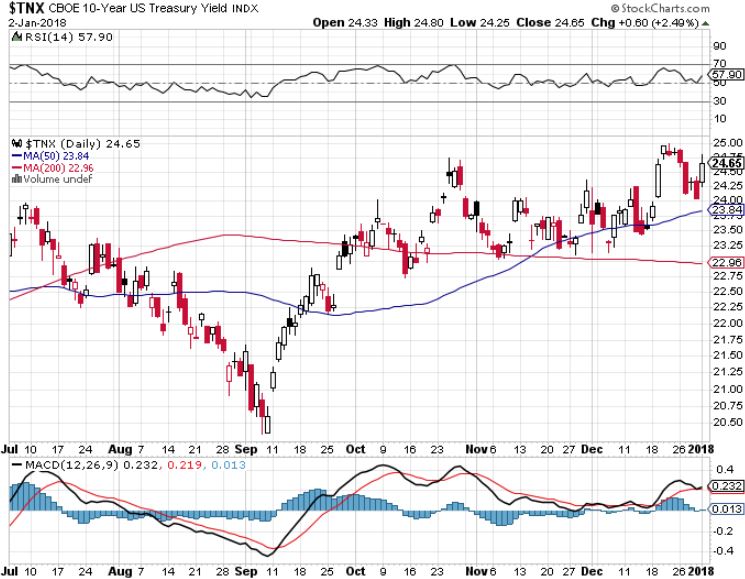 Junk Bonds (HYG) 4.71% YieldA Great Risk Coincident Indicator- Long Term “RISK ON” means new highs, buy all dips
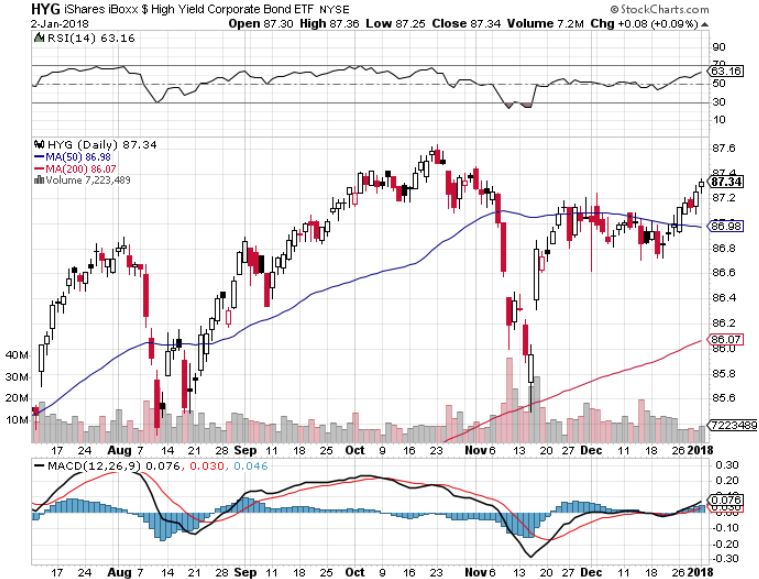 2X Short Treasuries (TBT)-Back In Screaming “BUY” Territory
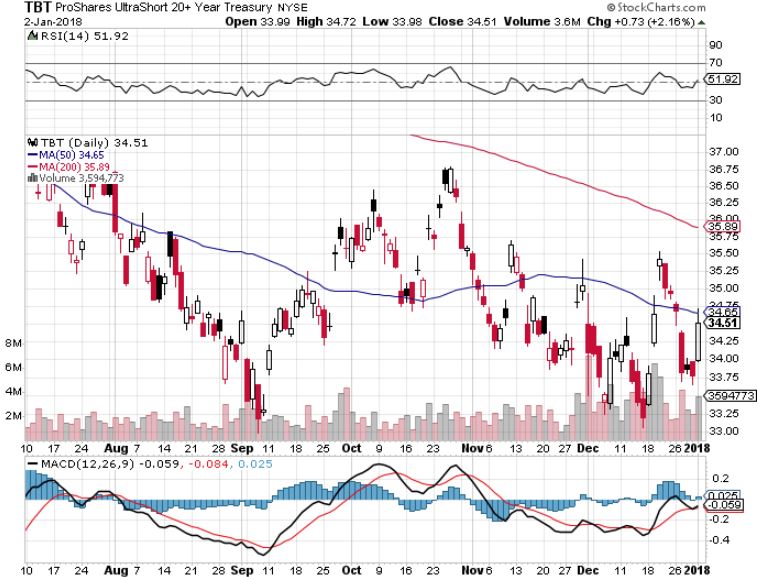 Emerging Market Debt (ELD) 5.66% Yield-
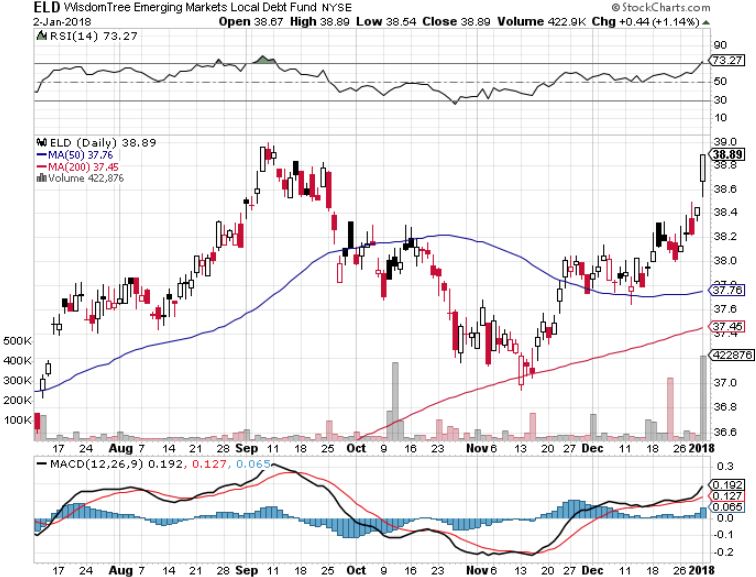 Municipal Bonds (MUB)-1.69%-Gap Up  Mix of AAA, AA, and A rated bonds
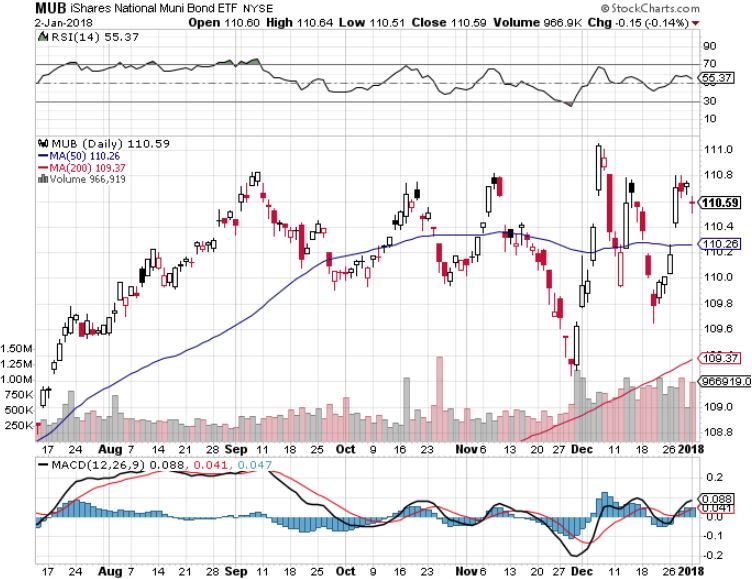 Foreign Currencies- Divergence
*Interest rate differentials are still the largest drivers of foreign exchange rates.*Look for a weak dollar in the first half and a strong one in the second half as the market focus shifts from exploding deficits to rising rates*Rising US rates guarantees lower Japanese yen (FXY), BOJ to continue QE indefinitely*Rebounding commodity prices are boosting commodity currencies of the Australian dollar (FXA) and the  Canadian dollar (FXC)*Higher than US growth rates supporting the Euro (FXE)*Ditto for the Chinese Yuan (CYB), which isalso bringing in stronger economic data*Bitcoin see 45% 3 day correction, Russiais launching its own crypto currencyto sidestep sanctions
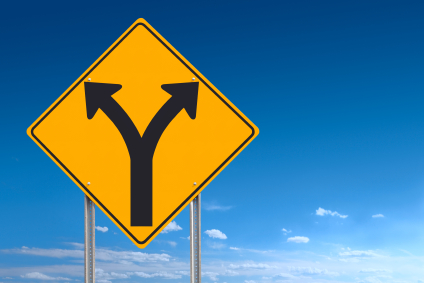 Euro ($XEU), (FXE), (EUO)- Bracketing the Rangelong (FXE) 12/$116-$118 vertical bear put spread-expires in 7 trading days long (FXE) 12/$111-$113 vertical bull call spread-expires in 7 trading days
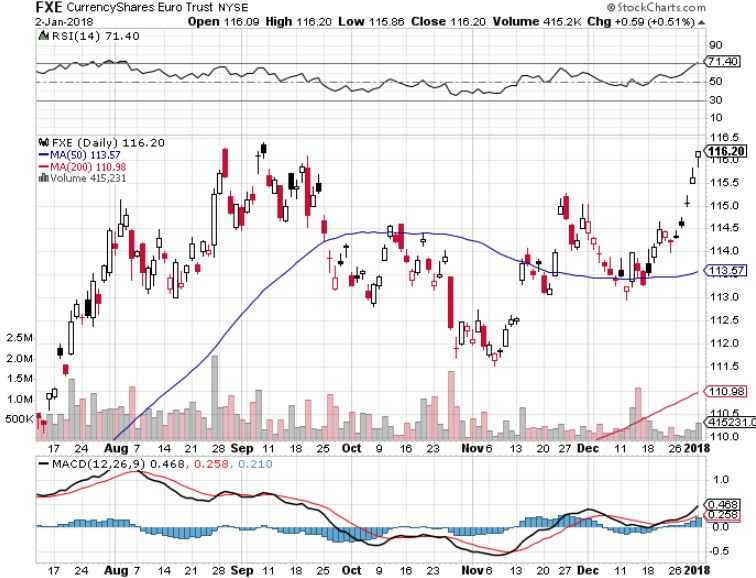 Emerging Market Currencies (CEW)
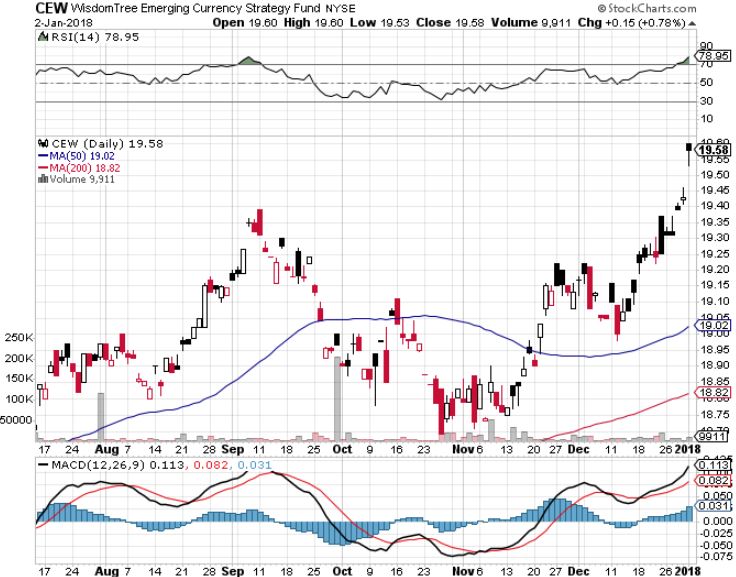 Chinese Yuan- (CYB)-Stabilizing on Government Support
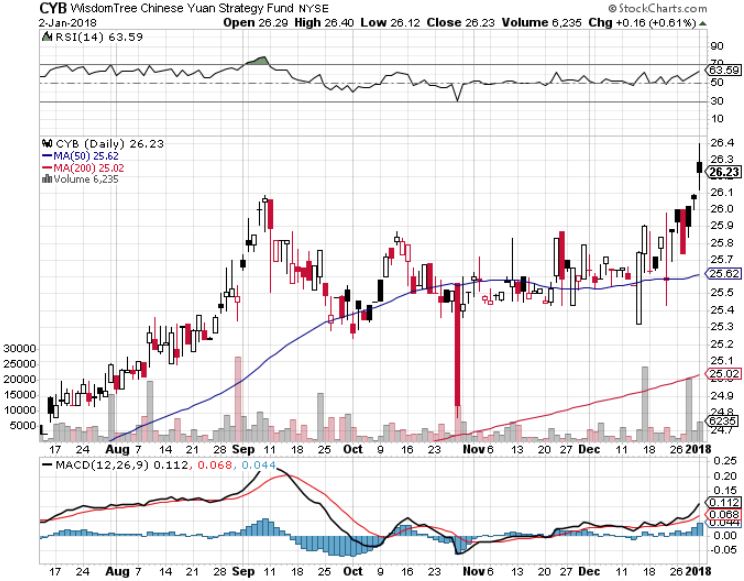 Energy-The Perfect Storm
*OPEC extends production curbs to the end of 2018, will send oil to new 2018 highs in mid $60’s  *Chinese oil imports top 9 million b/d, will surpass the US as the world’s largest importer in 2018 *Iran demonstrations threaten to cut 4 million barrels/day from the global oil market*Extreme cold weather also boosting heating oil demand*Terrorist attack on Libyan oil fields further helps oil*Fracking supply is on the rebound*Buy the dips in energy stocks
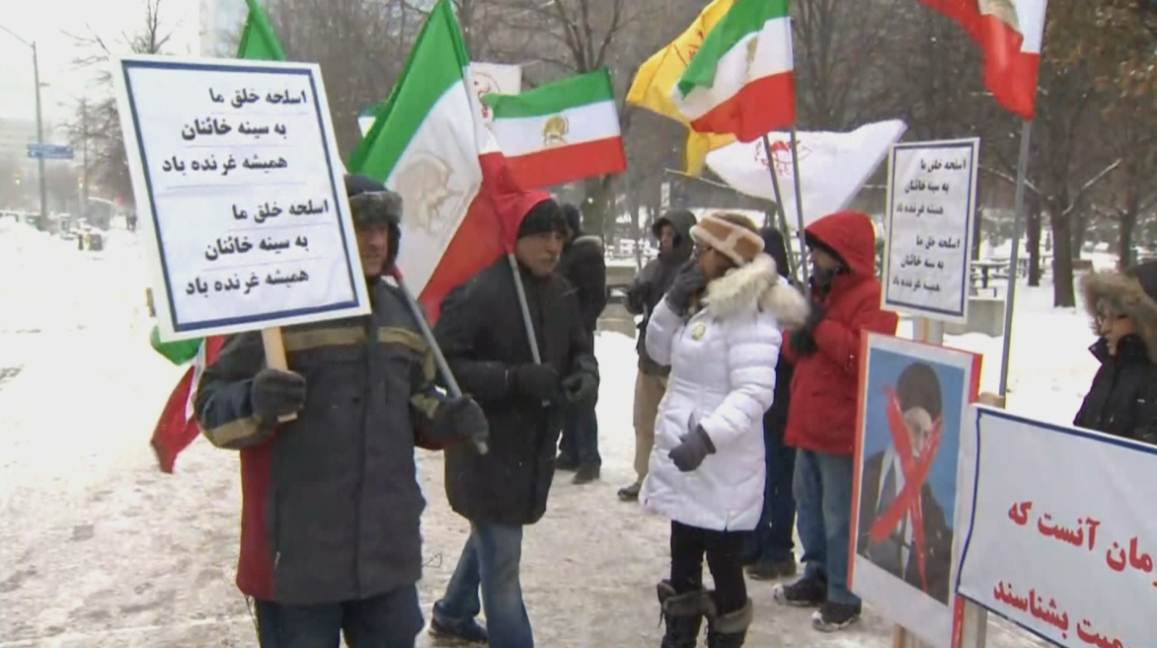 Oil-Topping Out
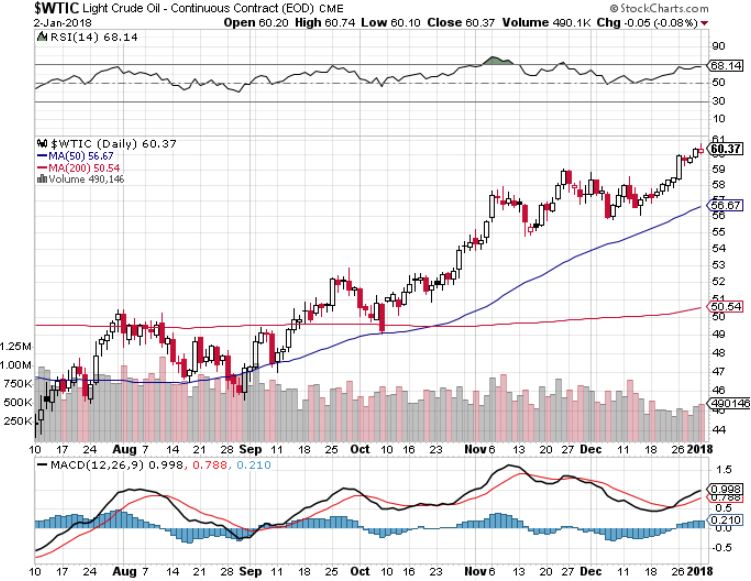 United States Oil Fund (USO)
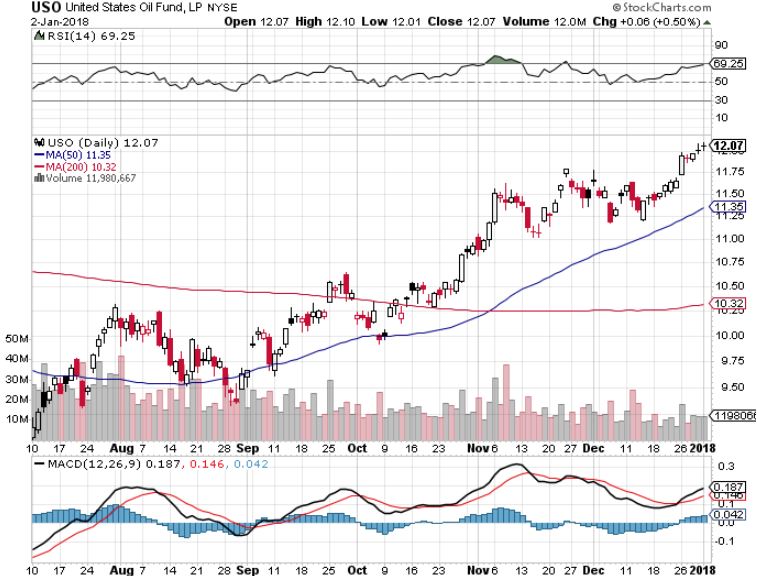 Energy Select Sector SPDR (XLE)-New Lows!(XOM), (CVX), (SLB), (KMI), (EOG), (COP)
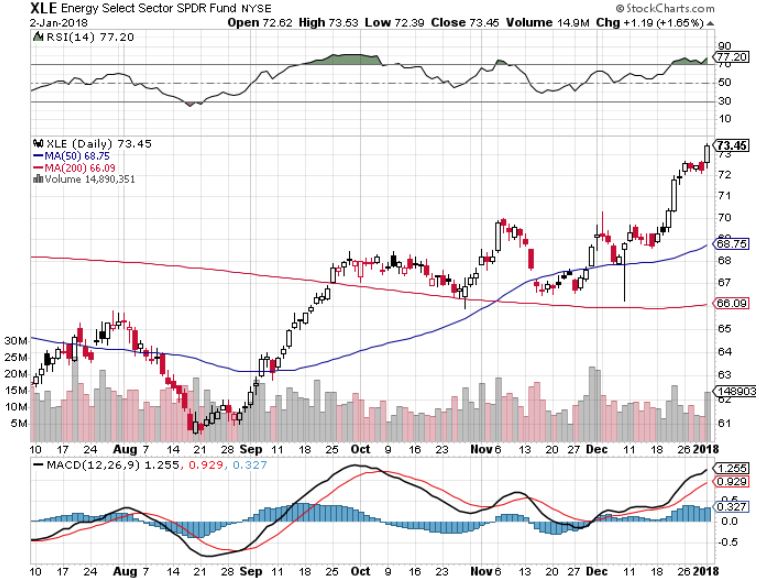 Alerian MLP ETF (AMLP)- Basket Approach is the Only Safe Play Here
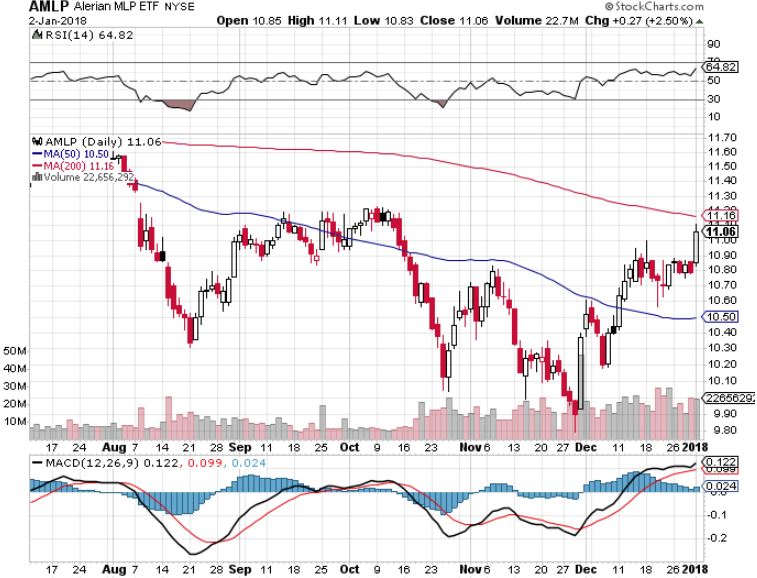 Exxon (XOM)-The Bottom is In
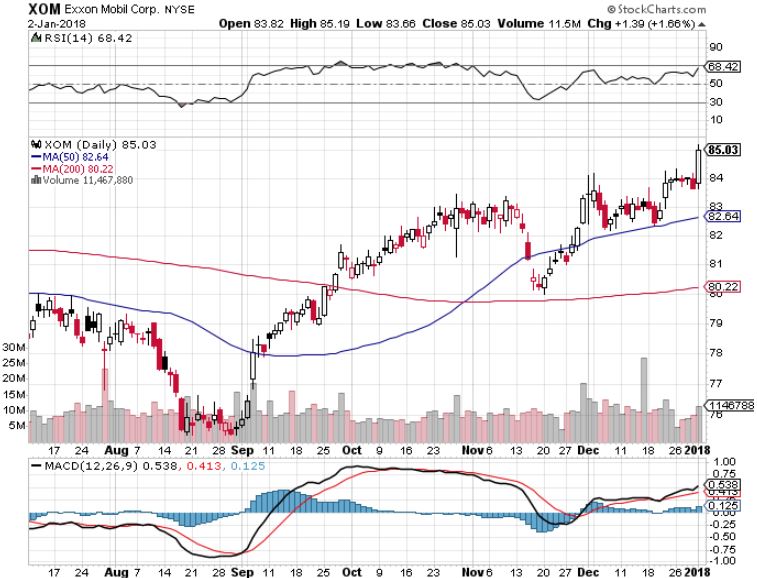 Schlumberger (SLB)-Hard Bounce Back
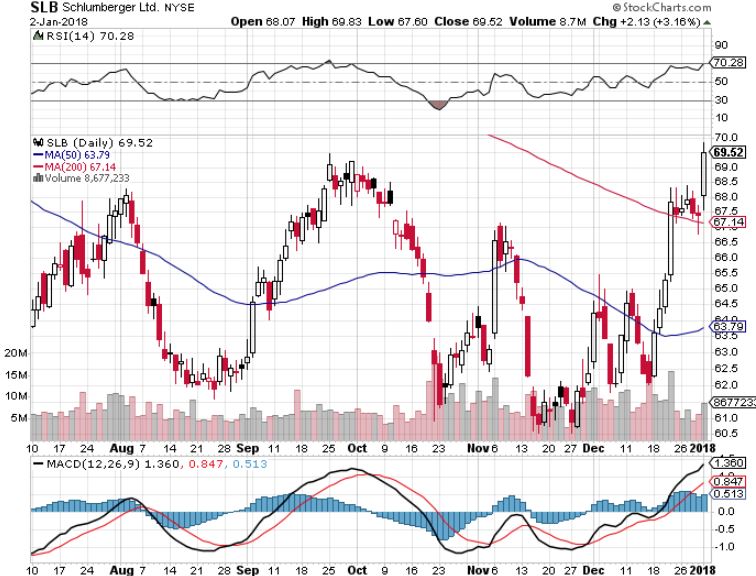 Halliburton (HAL)-Ditto
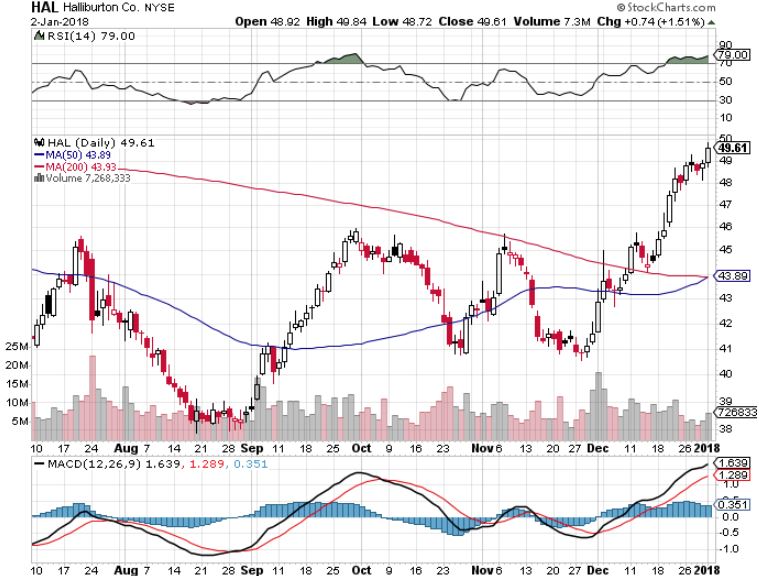 Natural Gas (UNG)-No Joy
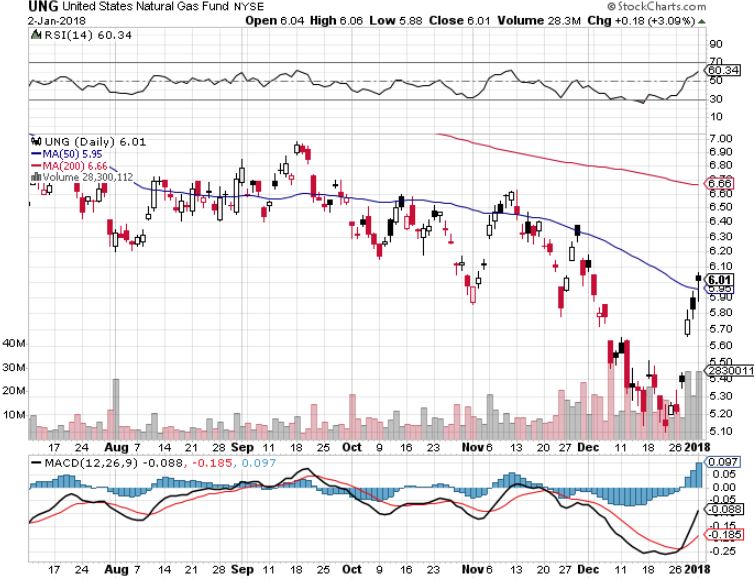 Copper (COPX)-China Infrastructure Build Out
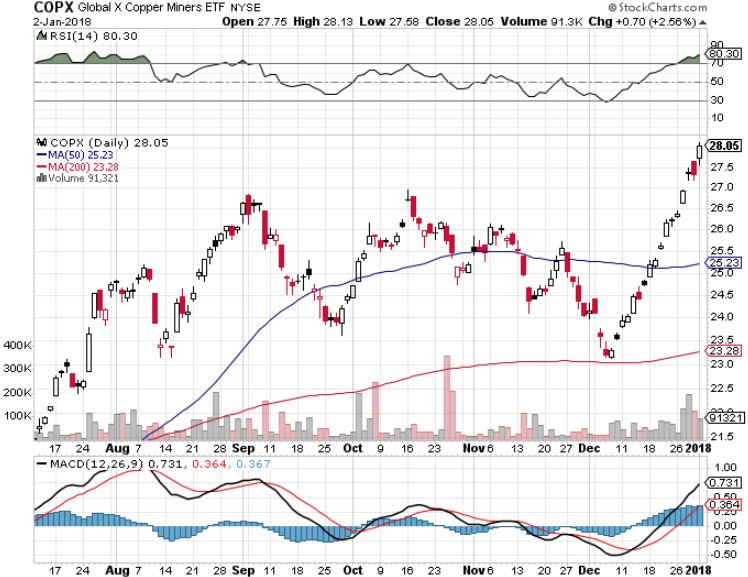 Precious Metals-Back in the Spotlight
*Gold closes at 2017 highs, catching a bid from rising global commodity prices*Getting ready for a big jump in January when the sellers’ strike ends?*Continued buying by the Russian Central Bank is putting upward pressure on gold*Bitcoin is definitely stealing away from gold volatility, watch for gold to take off when Bitcoin collapses,down 45% in 3 days*Buy gold and silver stockson the next big dip, as it isstill early days for the bull market
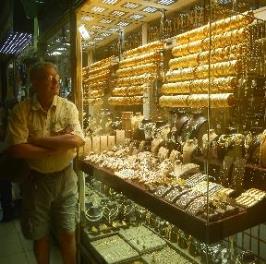 Gold (GLD)-Retest of the Trendhedging trades starting to move againlong (GLD) $12/$116-$119 bull call spread-expires in 7 trading days
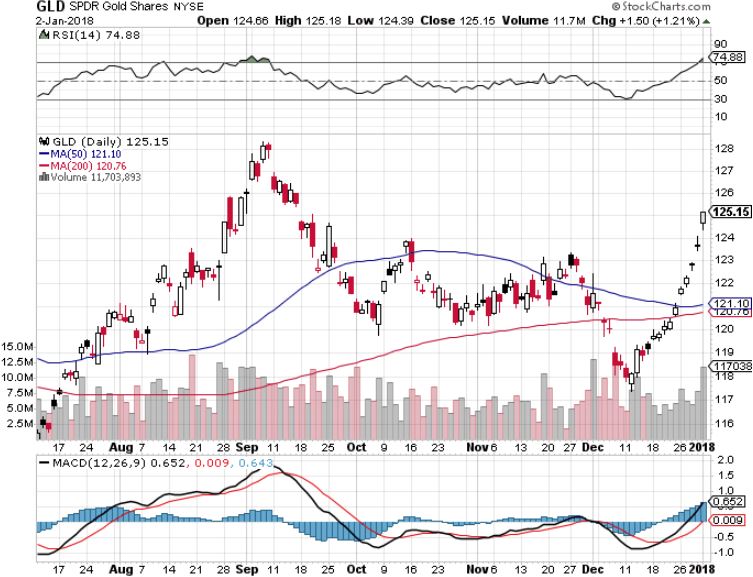 Market Vectors Gold Miners ETF- (GDX)Took profits on long the 9/$20.50-$21.50 bull call spread
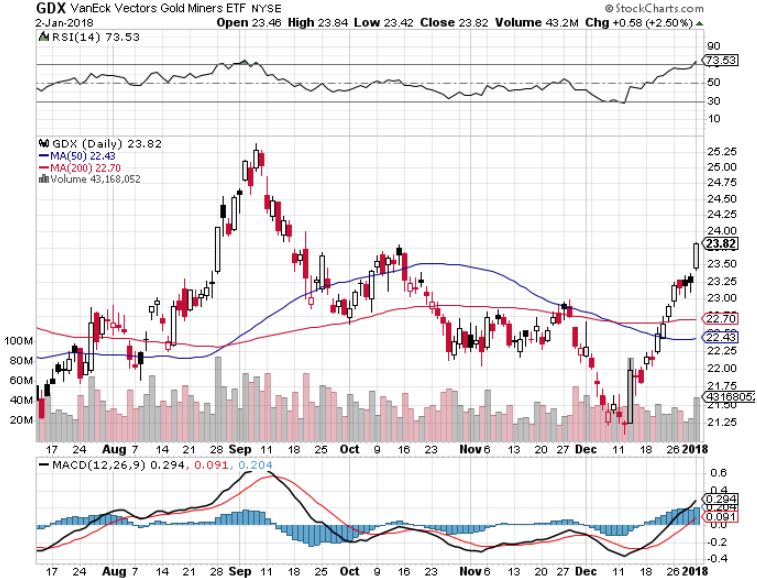 Barrick Gold (ABX)stopped out of  long 9/$15-16 call spread
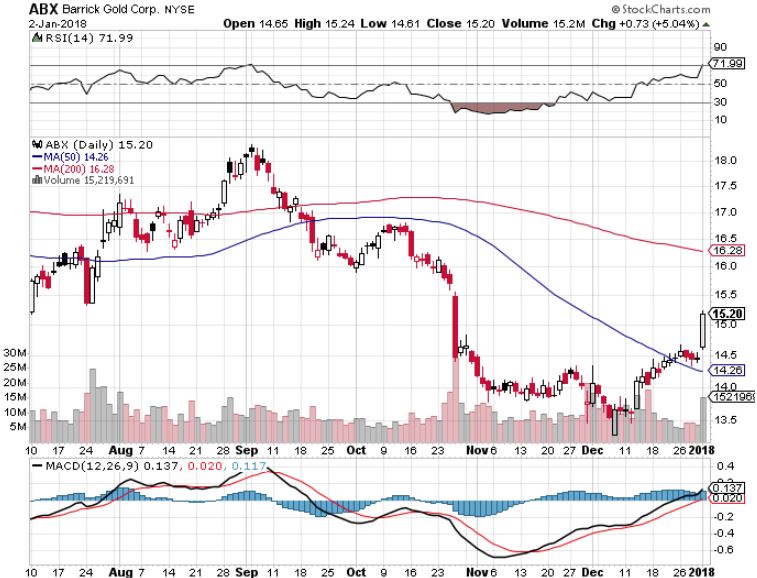 Newmont Mining- (NEM)-Breakouttook profits on long the 9/$32-$34 bull call spread
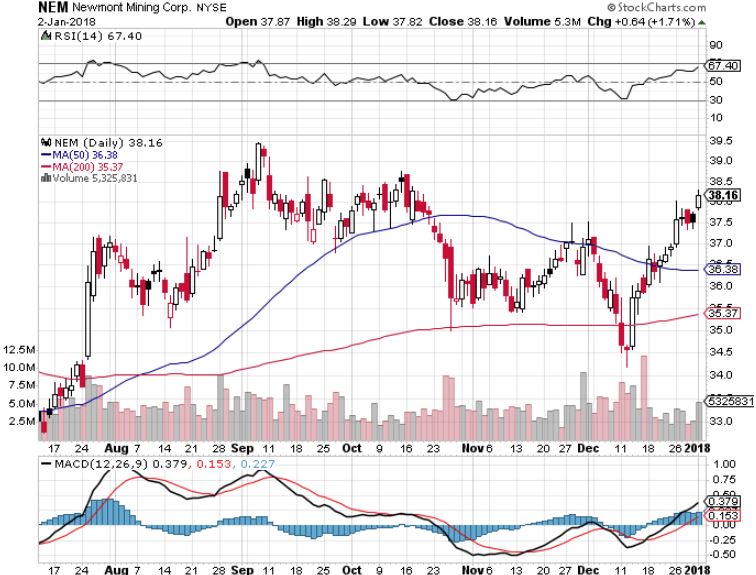 Global X Silver Miners ETF- (SIL)-Breakouttook profits on long the 9/$31-$33 bull call spread
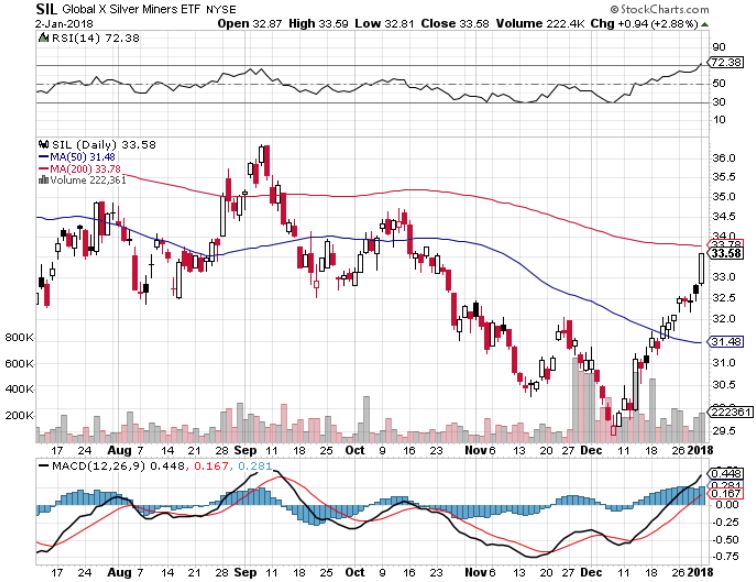 Bitcoin-Modern Day Tulips!A new $31 million hack on top of a $280 million oneBattling for CFTC futures trading approval
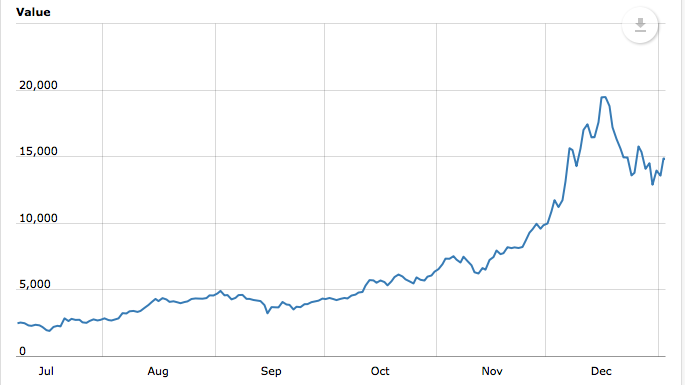 Real Estate-Still Bid
*November Pending Home Sales up 0.2% on shrinking inventory*29% of homes now sell for all cash, up from 27% a year ago*Median Home Price up 51% since 2009*Loss of mortgage and property tax deductions will have no effect on the market as the structural shortage is too greatand they may be back in two years*S&P 500 Case-Shiller maintains strong 6.1%, with absolute prices hitting new all time high, *Your home equity could be the best investment of the year….again
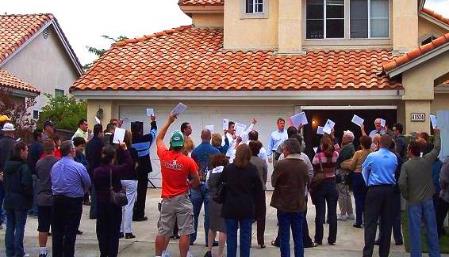 October S&P7500/Case–Shiller Home Price Index+6.2% YOY, Seattle (+12.0%), Las Vegas (+10.2%), San Diego (+8.1%) still leadersprice rises accelerating
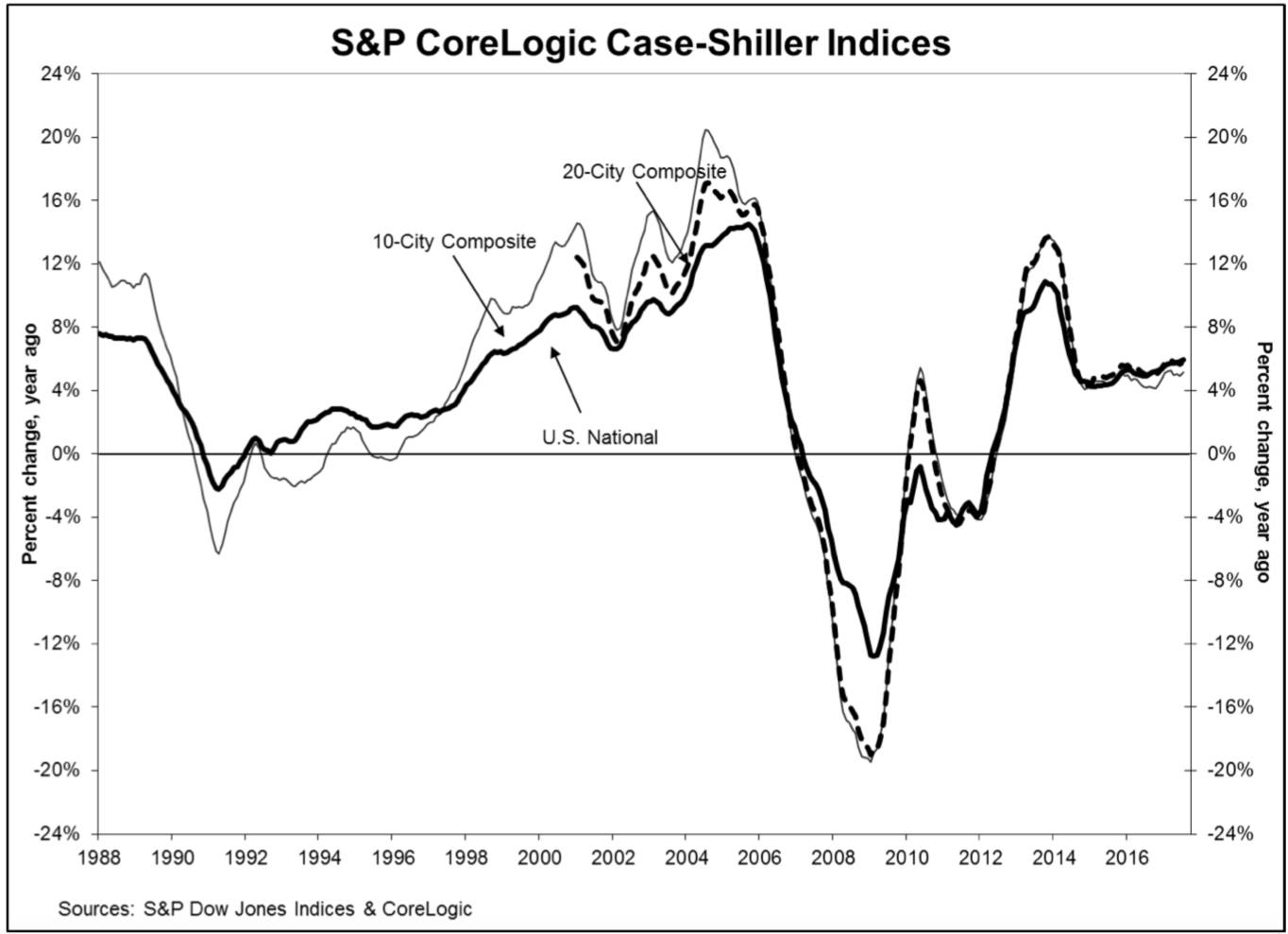 General Growth Properties (GGP)-New LowsBrookfield (BAM) takeover rumors
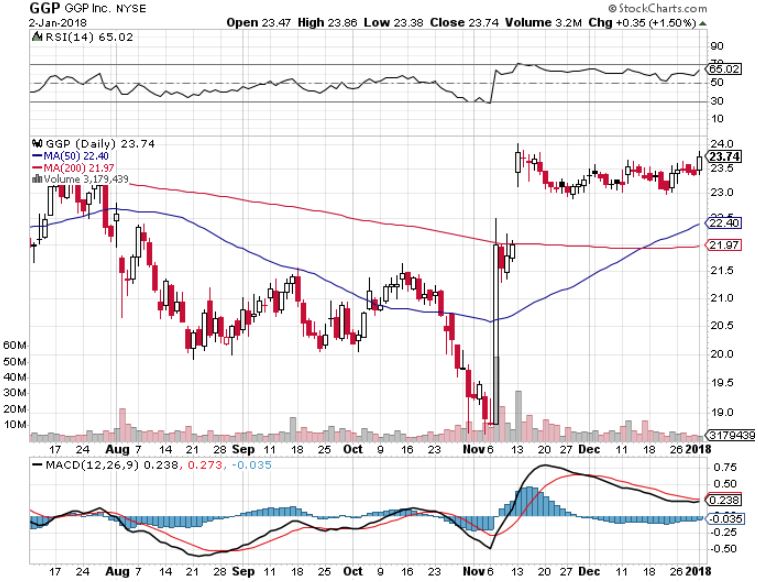 US Home Construction Index (ITB)(DHI), (LEN), (PHM), (TOL), (NVR) A Favorite Sector to Buy
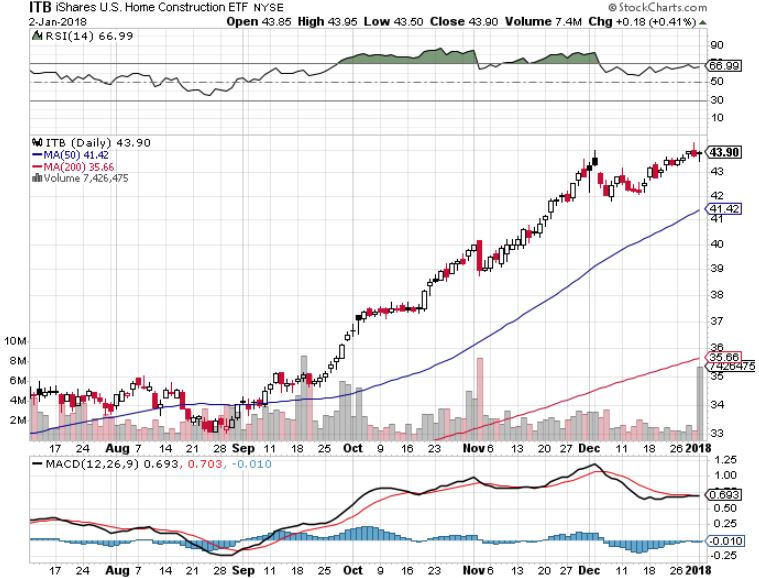 Trade Sheet-So What Do We Do About All This?
*Stocks- buy dips*Bonds-sell any and all rallies*Commodities-buy industrials, energy*Currencies-sell yen and Euro on any rallies*Precious Metals –buy big dip*Volatility-stand aside until over $16*The Ags –stand aside *Real estate-buy dips
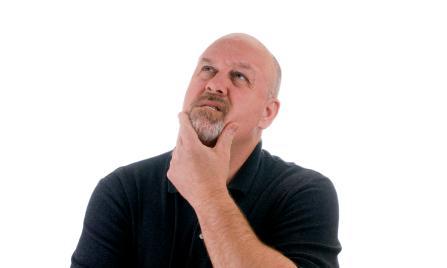 Next Strategy Webinar 12:00 EST Wednesday, January 17, 2018 San Francisco, CAmadhedgefundtrader.com
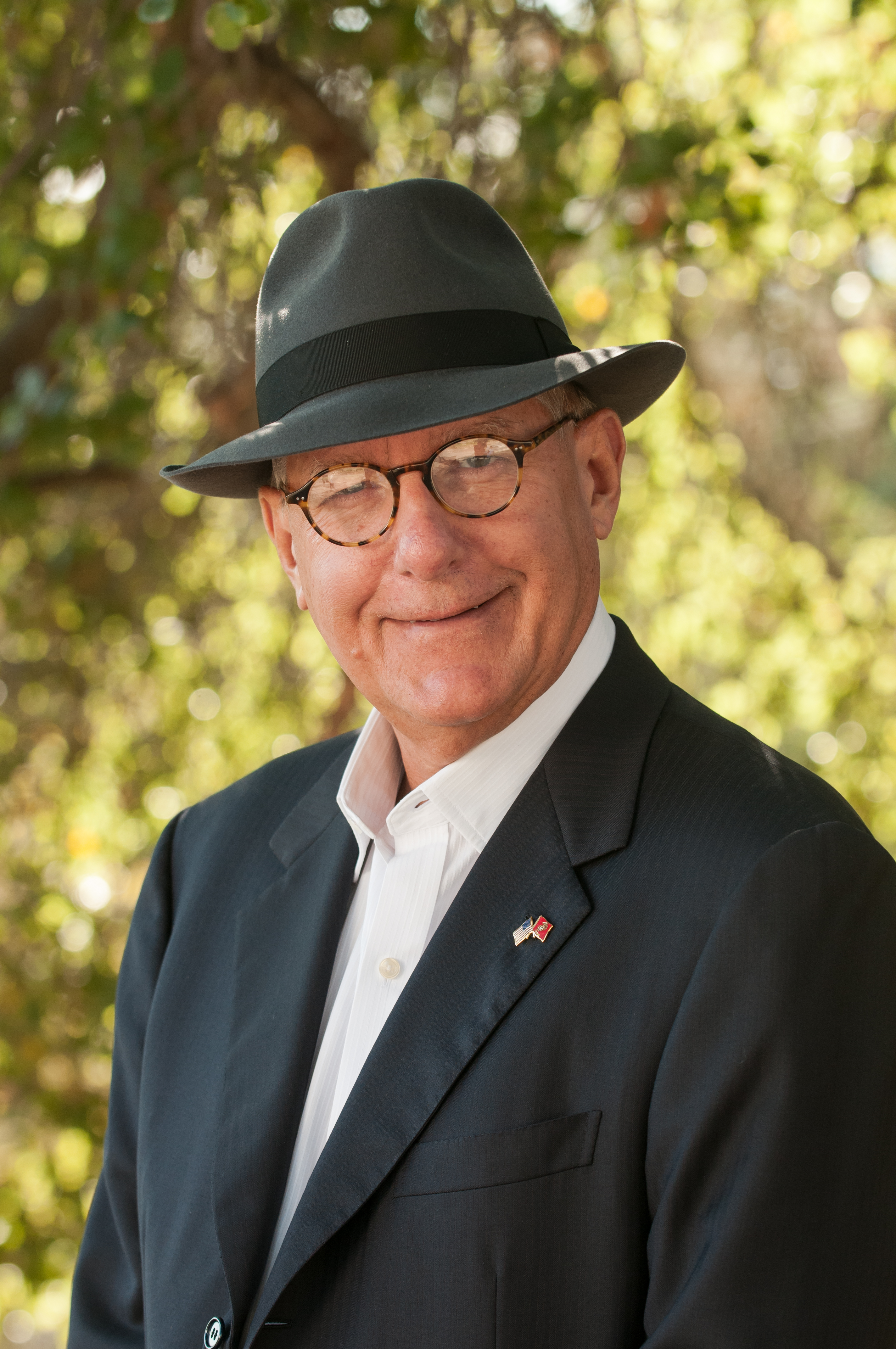 Good Luck and Good Trading!